Экскурсия в библиотеку
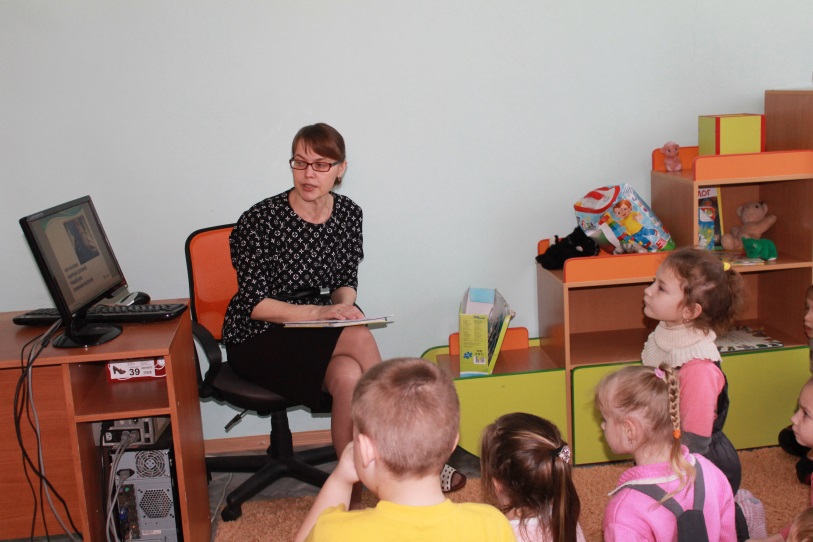 Прошла очень интересно. Мы слушали, смотрели презентацию.
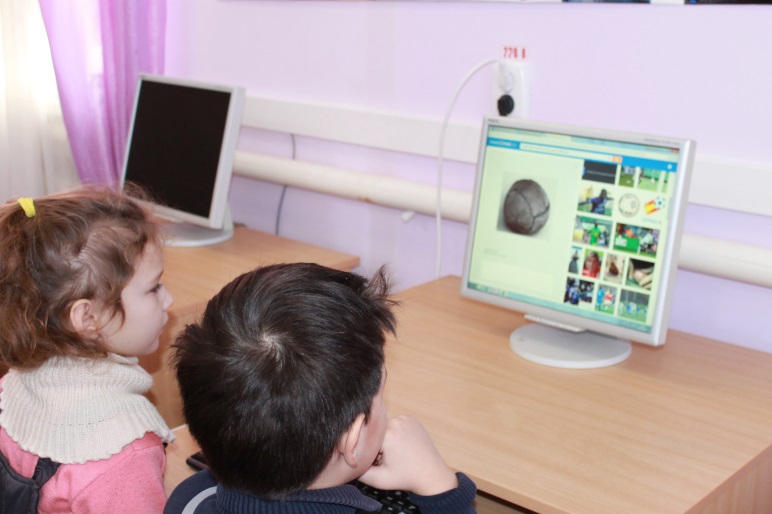 Узнали много интересного о мячах.
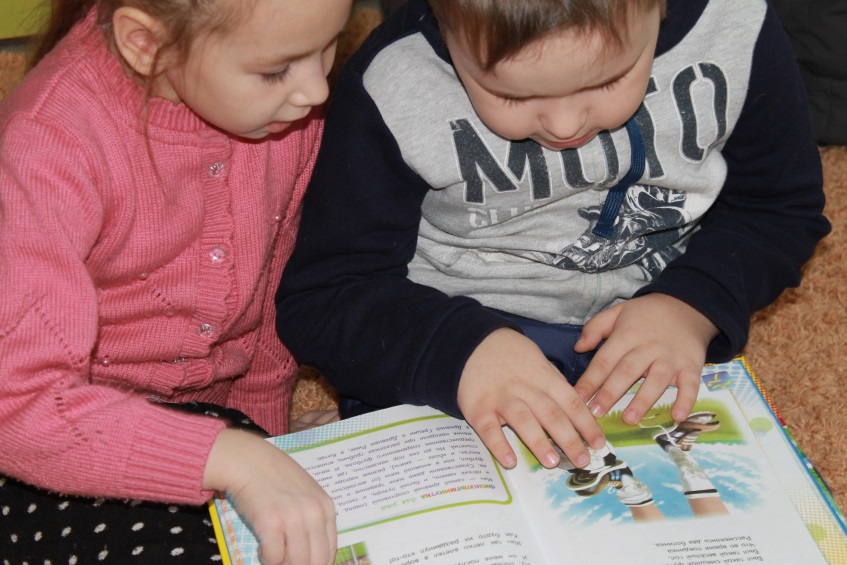 И даже стали  постоянными 
 читателями библиотеки….
Мы посетили спортивный 
комплекс «Атлант»
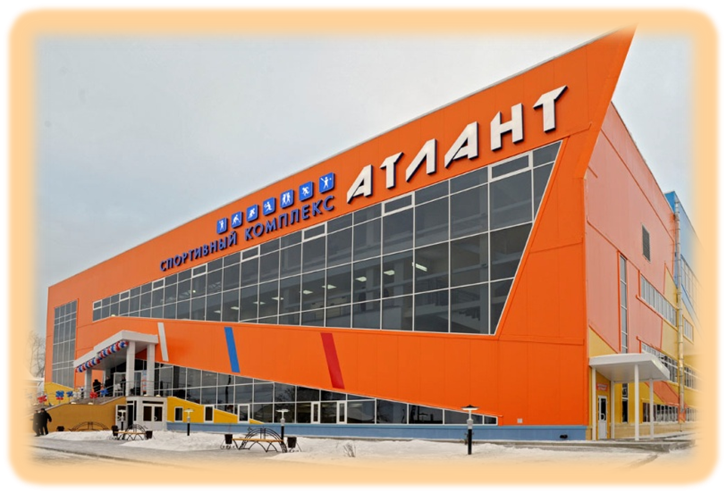 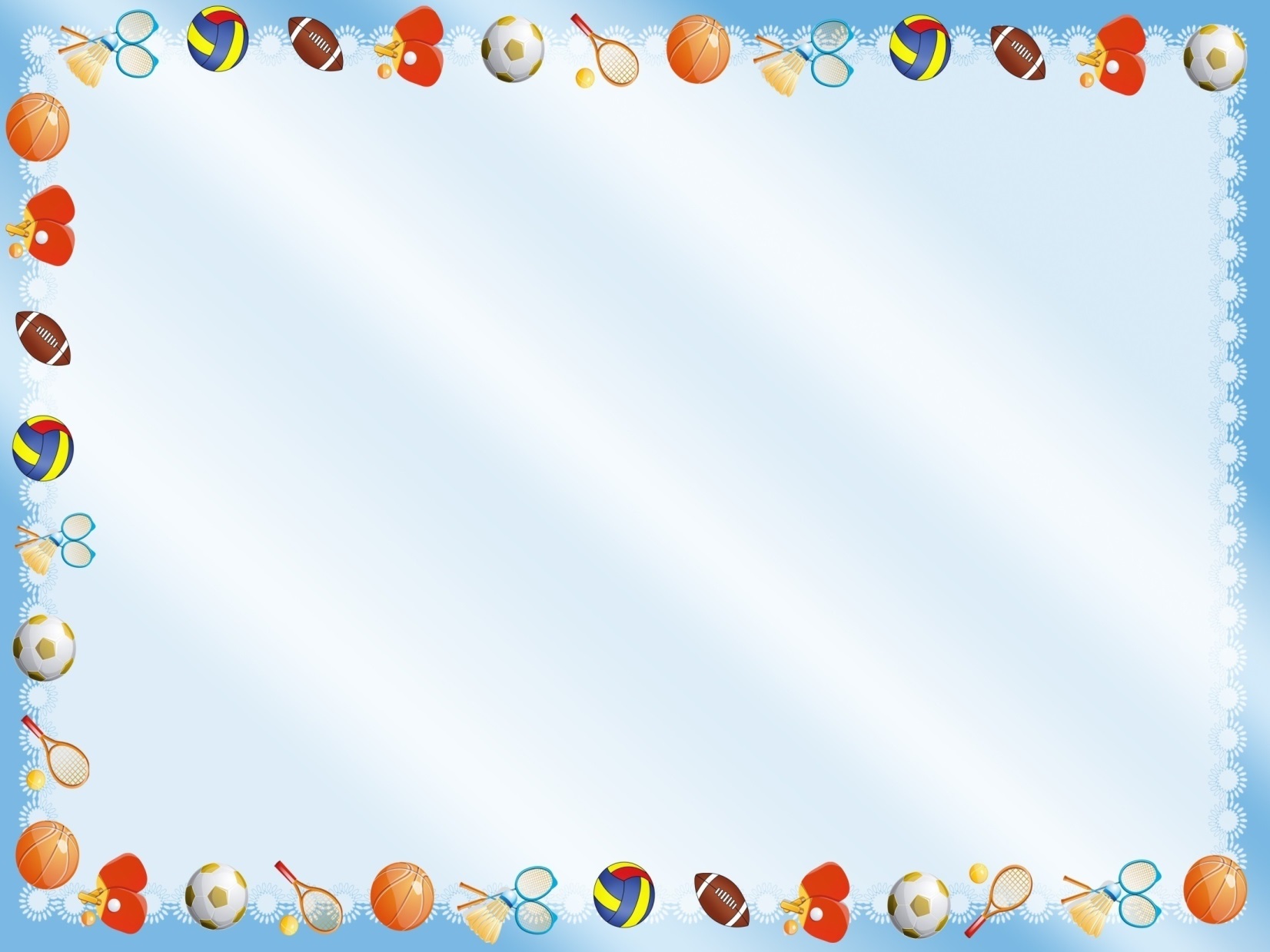 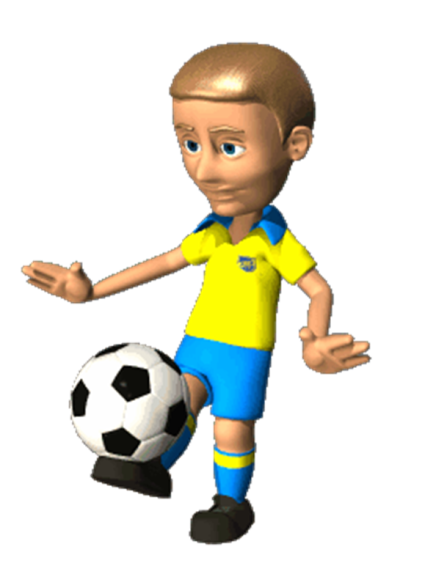 Оказывается, маленькие футболисты за тренировку пробегают целых 10 километров.
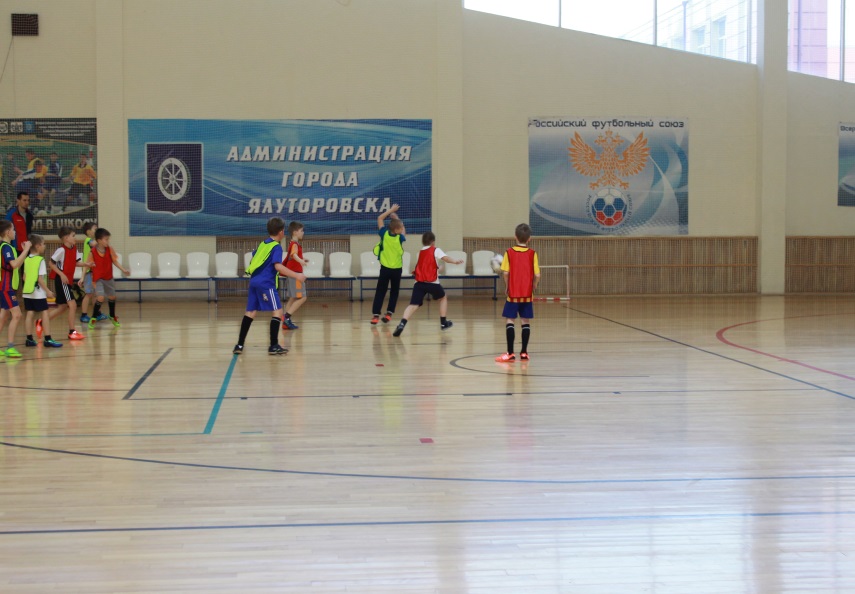 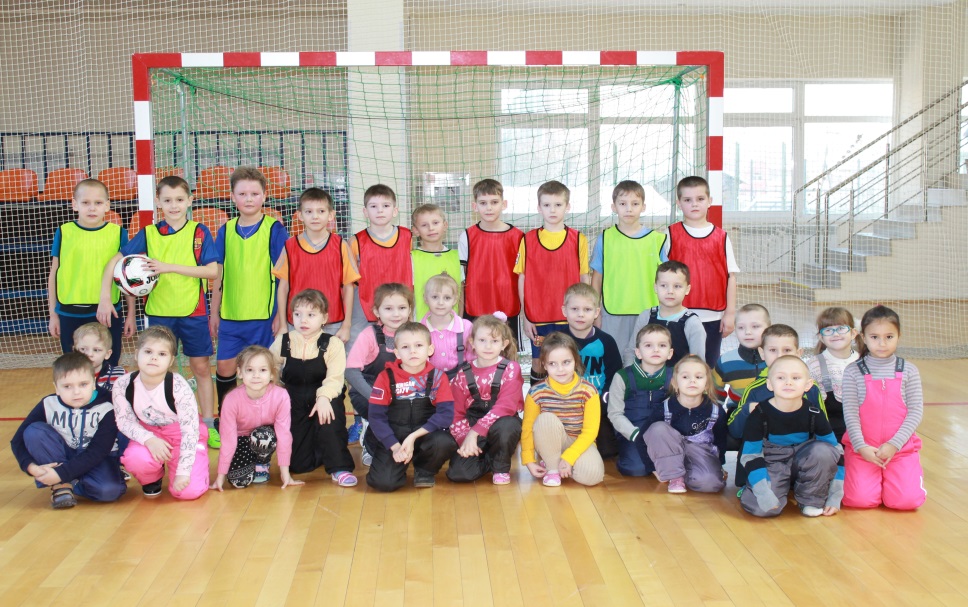 Игра с мячом дарит нам радость,  общение и влияет на наше здоровье, укрепляя мышцы,  кости.
В музеи детского сада прошла интересная выставка 
«Эти разные мячи»
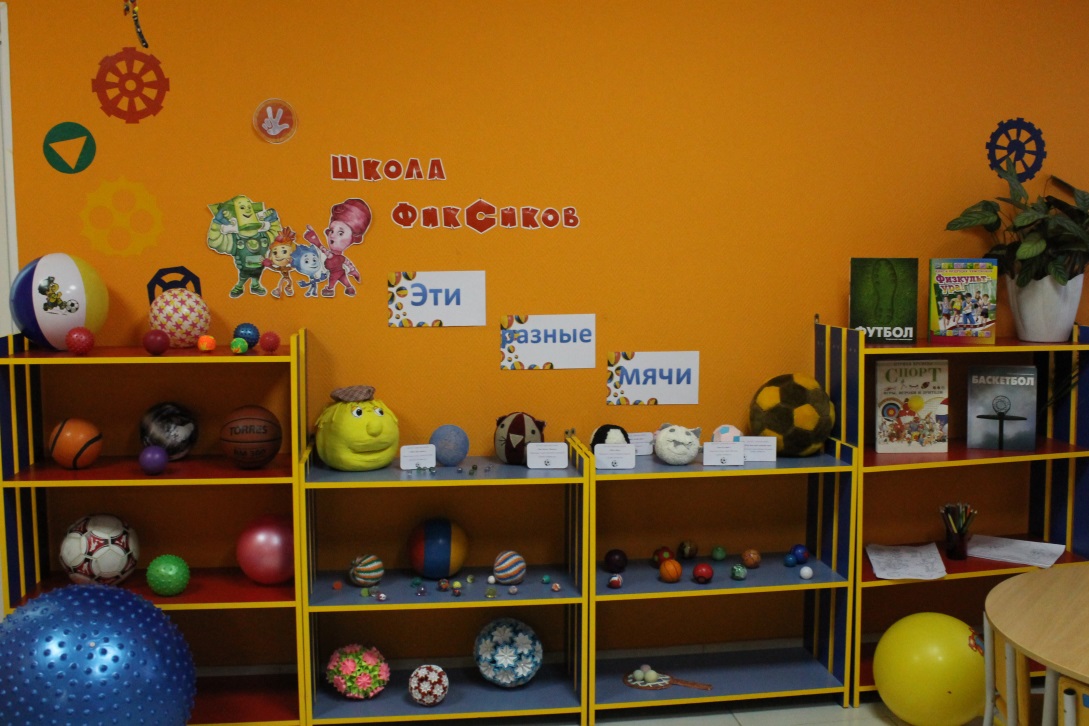 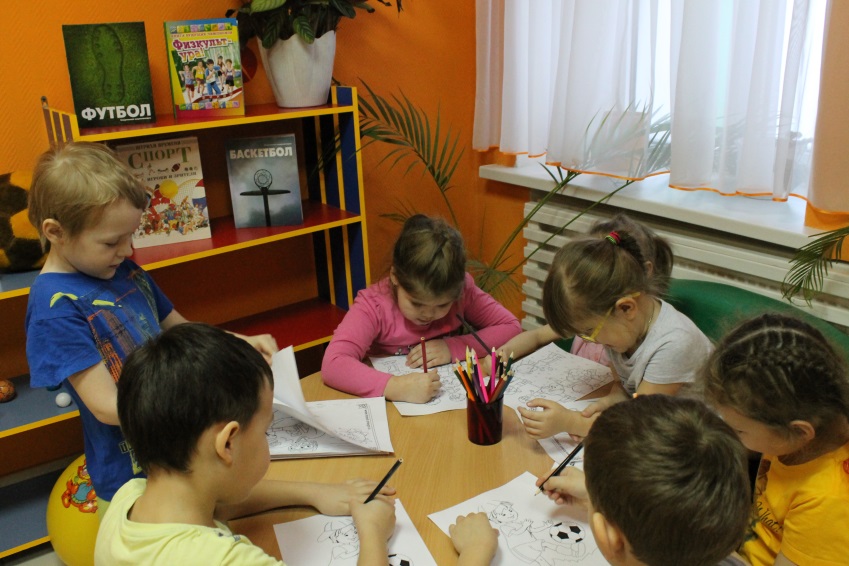 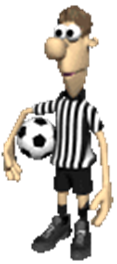 Что за чудо наш музей. Сколько много в нем мячей, книг, раскрасок для детей.
Каждый день у нас, ребятки,
Начинается с зарядки
Сделать на сильней немного
Упражнения с Мячом помогут.
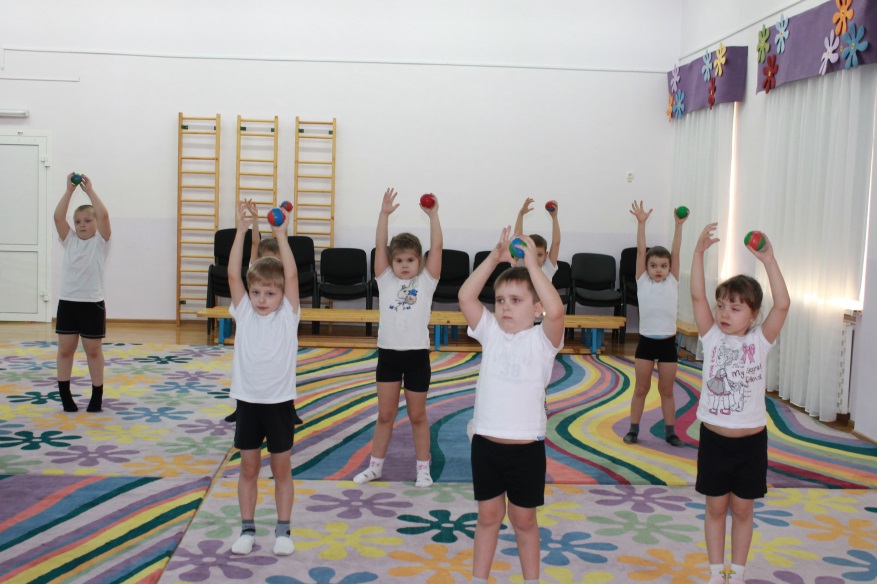 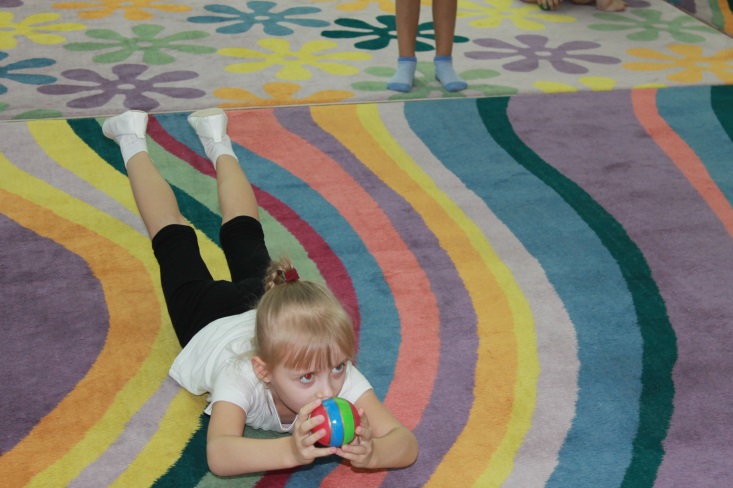 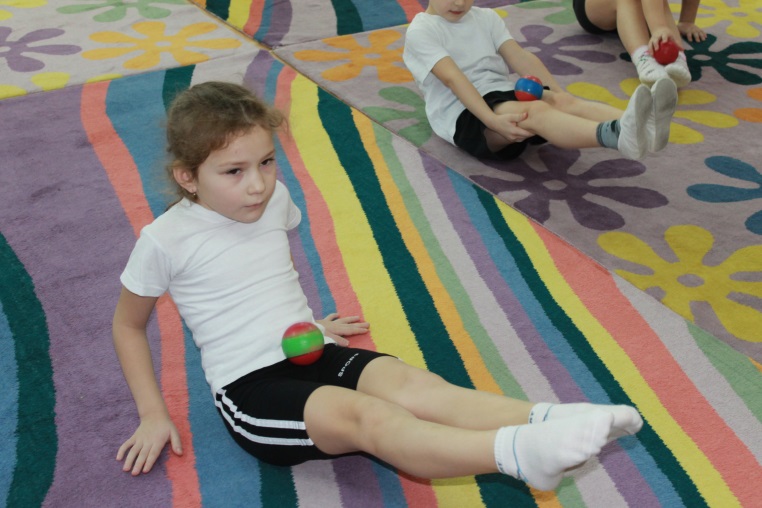 Мы выяснили, что с маленьким мячом можно выполнить различные упражнения, которые помогают для здоровья.
Мы решили проверить ,а как  резиновый мяч помогает в здоровье?
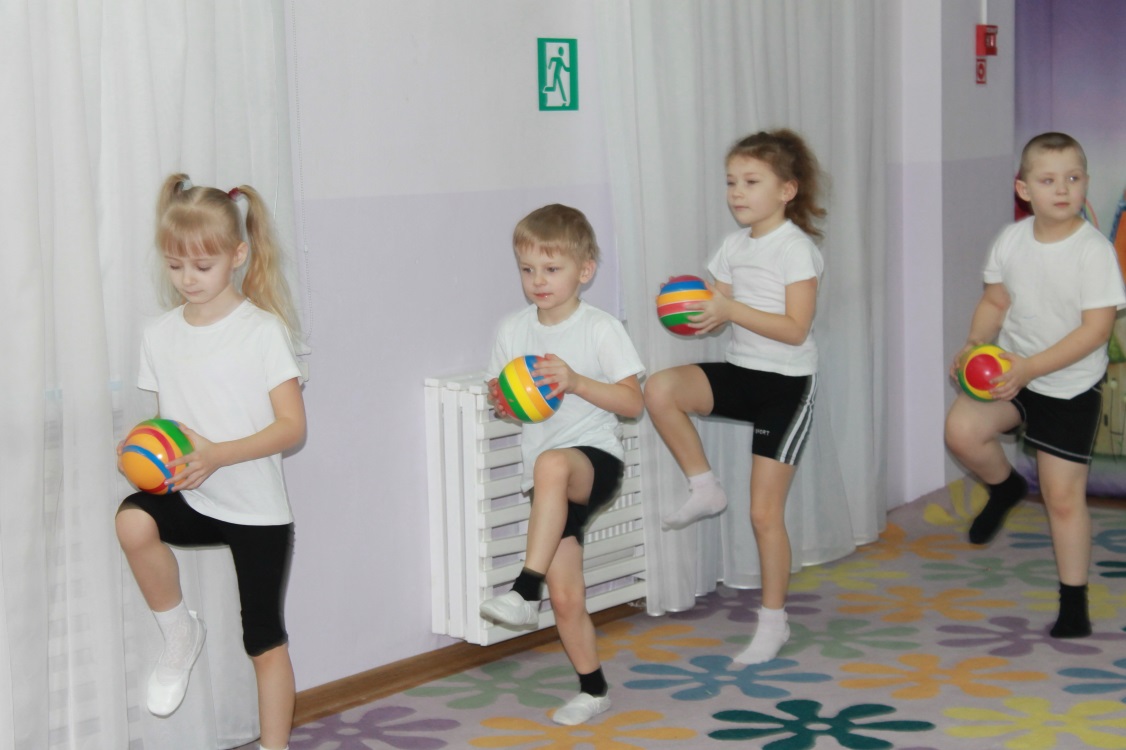 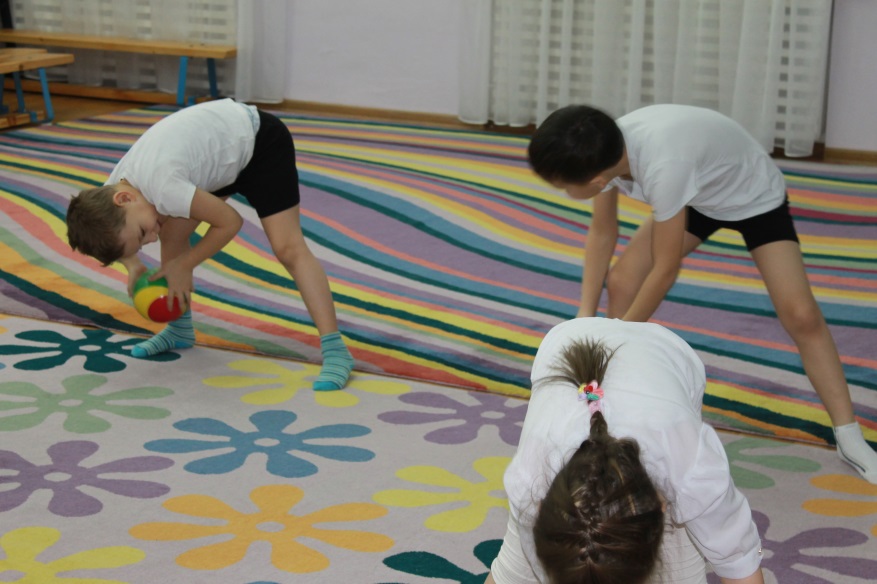 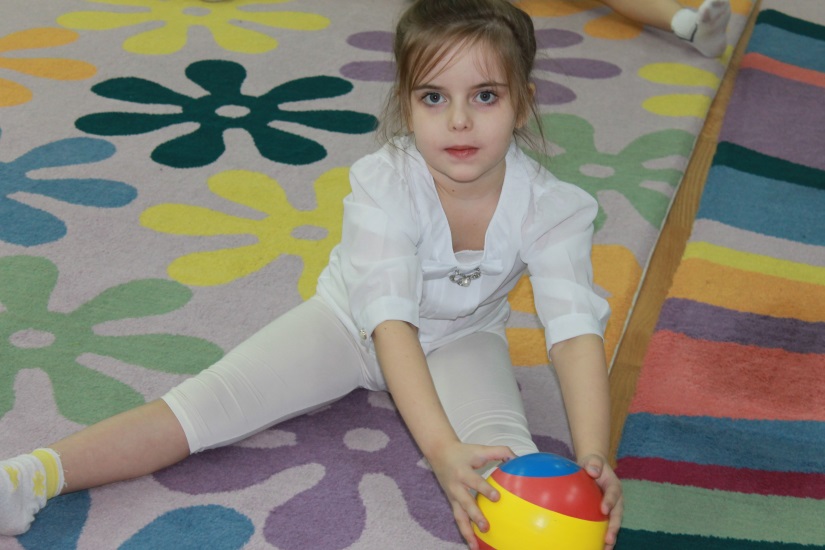 Для того чтобы быть здоровым, нужно много тренироваться!
Мы познакомились с игрой волейбол, и узнали что полезного для здоровья дает эта игра?
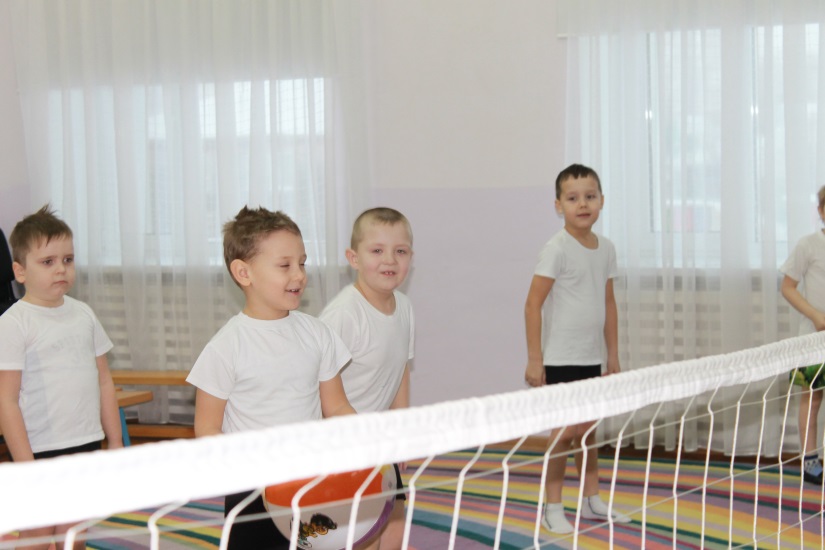 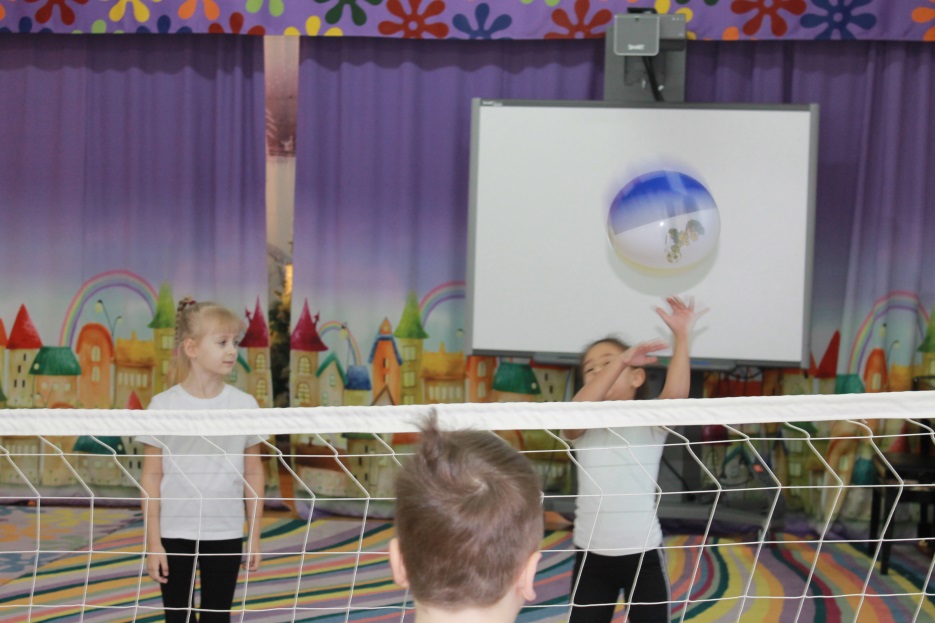 У нас получилась  очень интересная игра
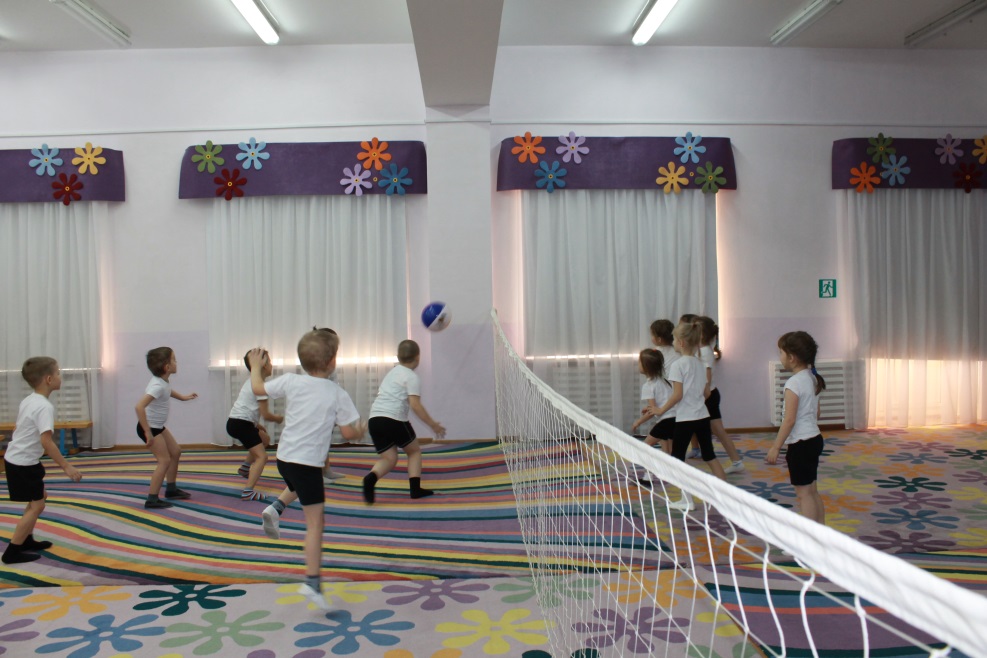 Счет 5:2
 в пользу мальчишек
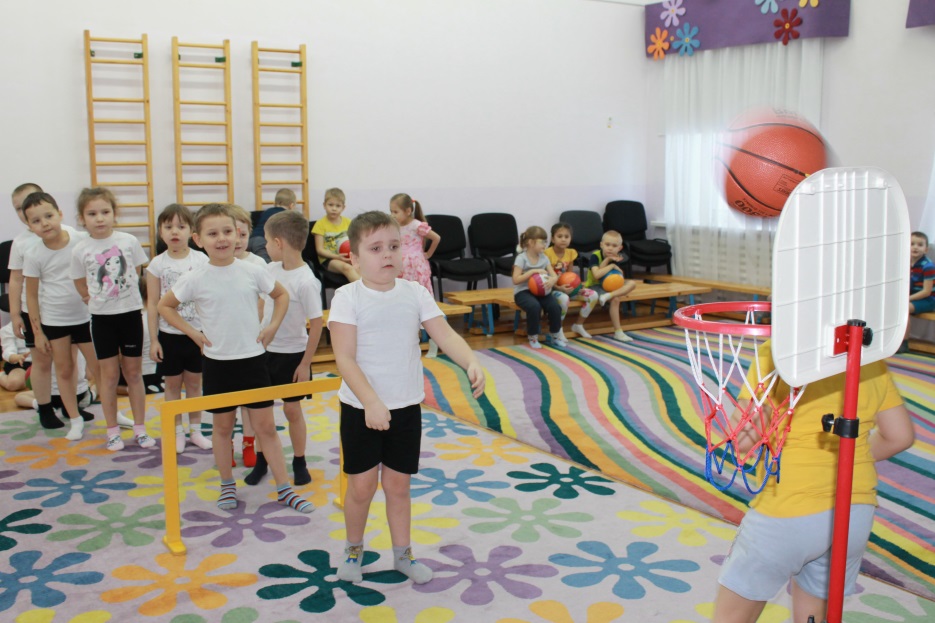 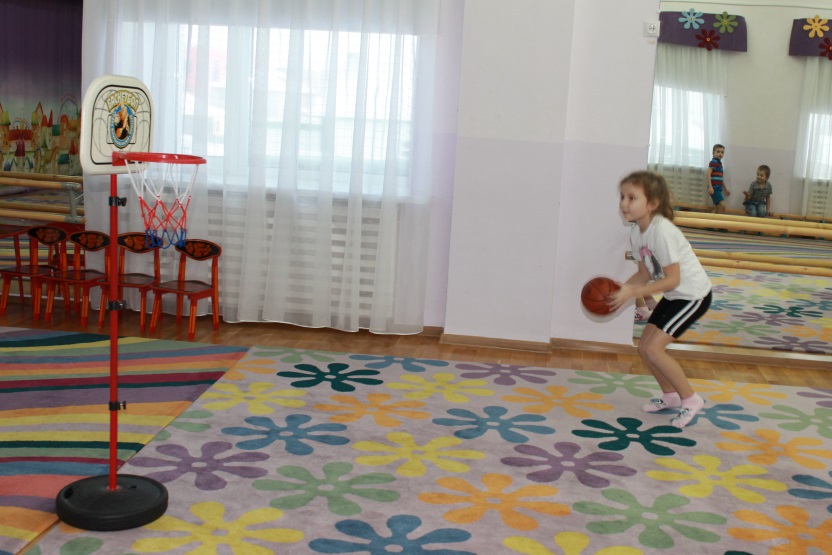 Мы  бросали мяч из-за головы,
вели мяч с отбиванием об пол и забрасывали  в корзину.
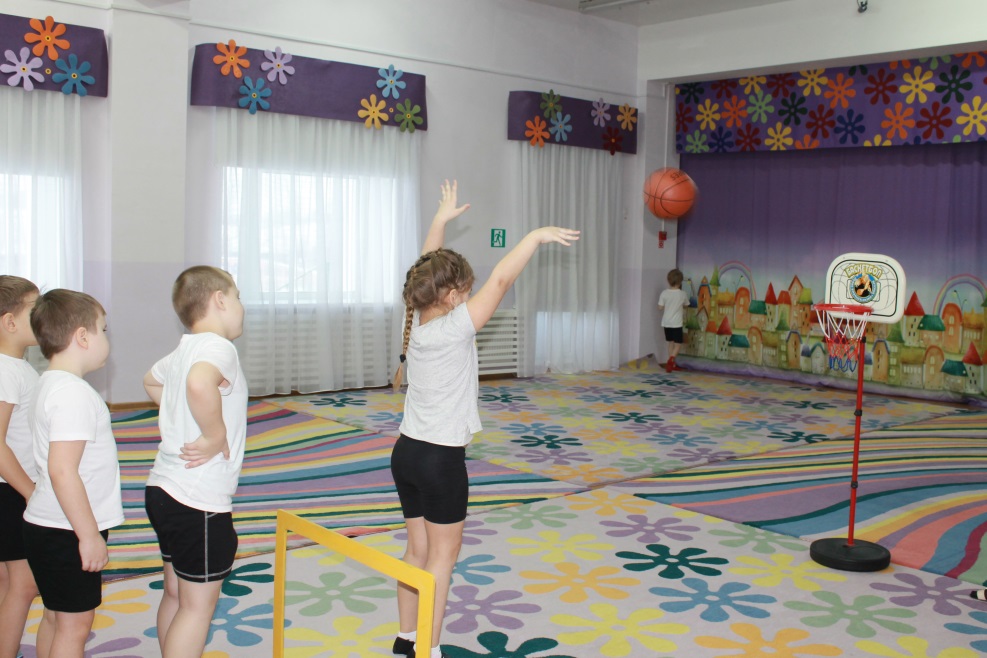 Выяснили что игра в баскетбол, невероятно полезный вид спорта, занятие которым развивает все системы органов .
Активные любознайки провели исследование и узнали ,какой мяч тяжелее а какой легче и почему?
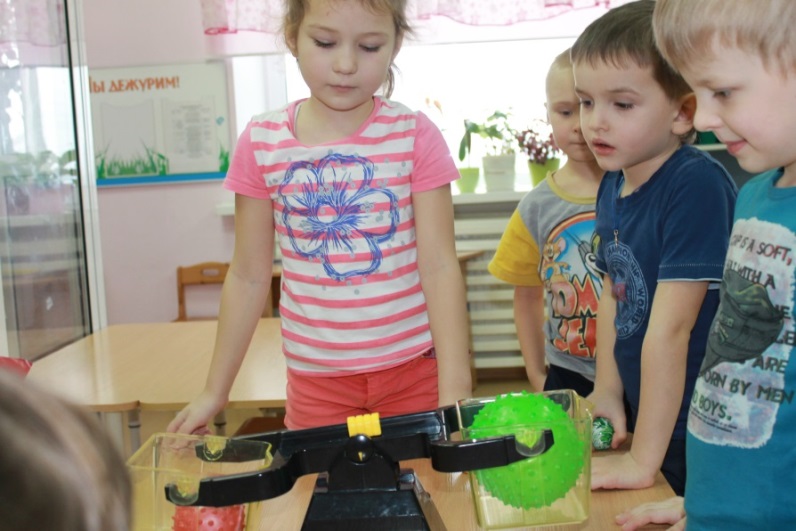 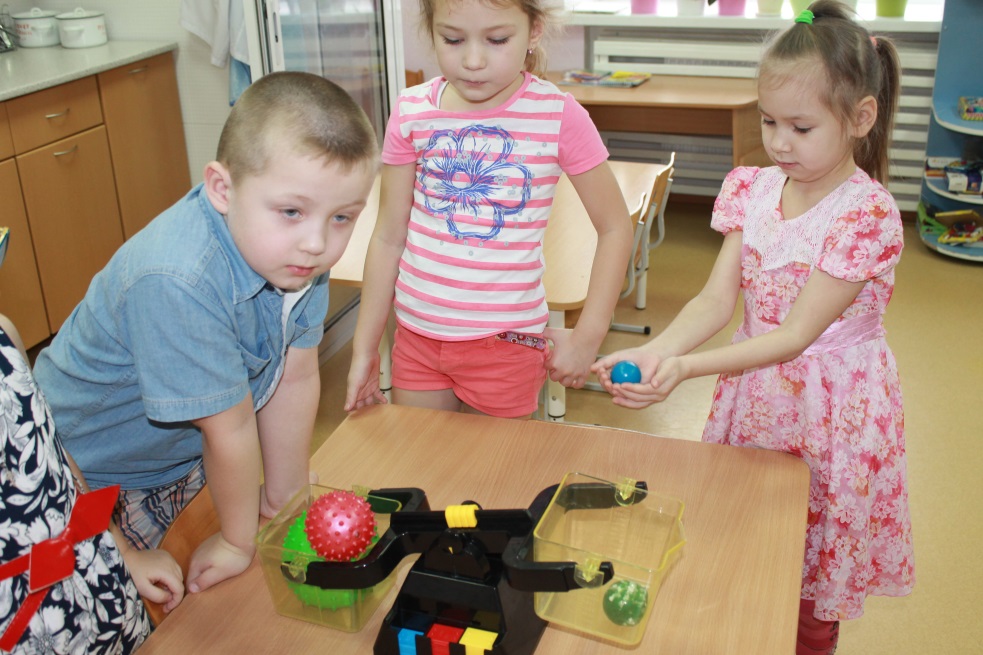 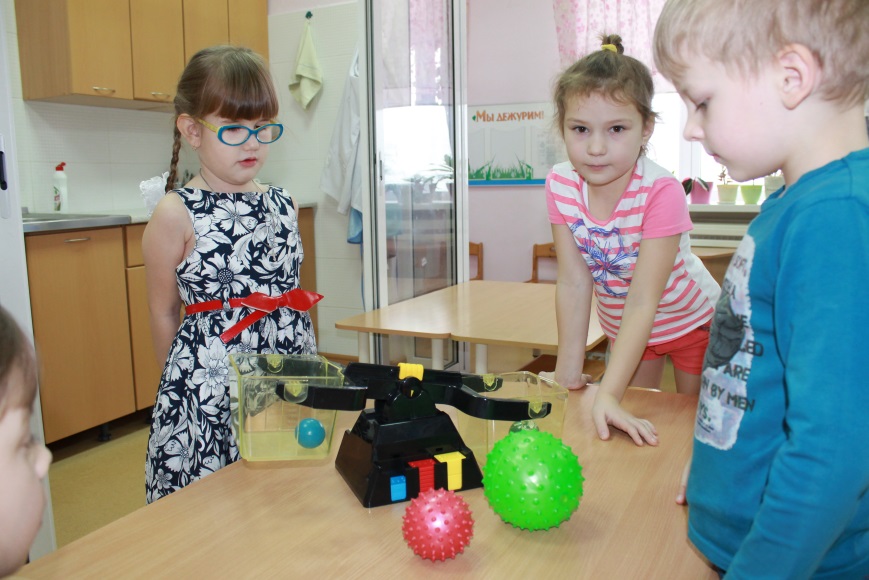 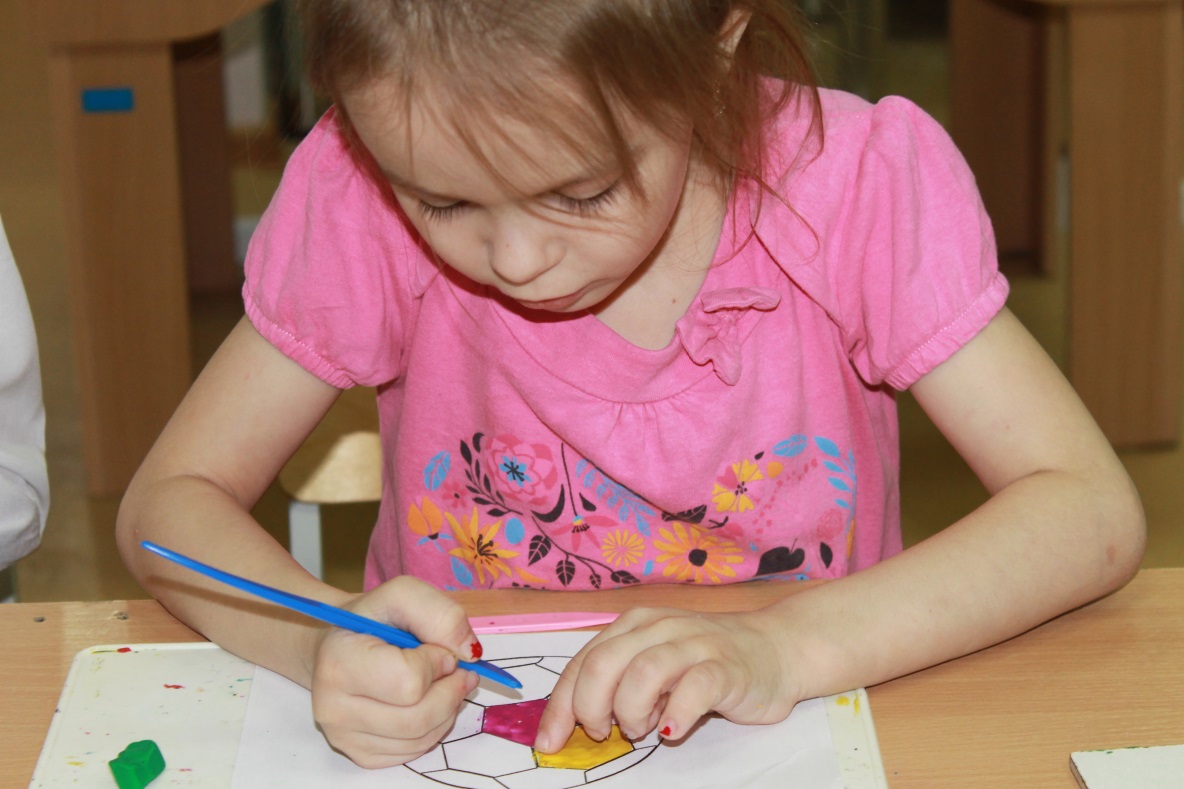 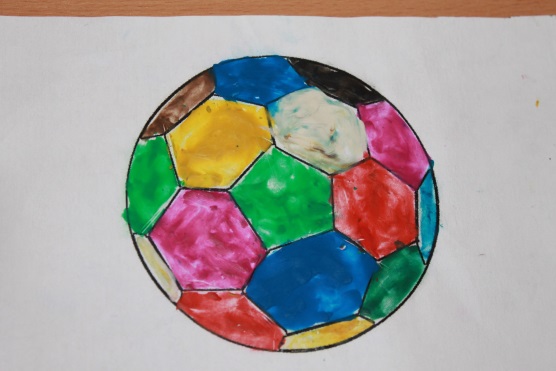 Когда мы лепили  мяч, мы узнали, что мяч для игры в футбол. 
Сшит  из 32 многоугольников  
белого и черного цвета.
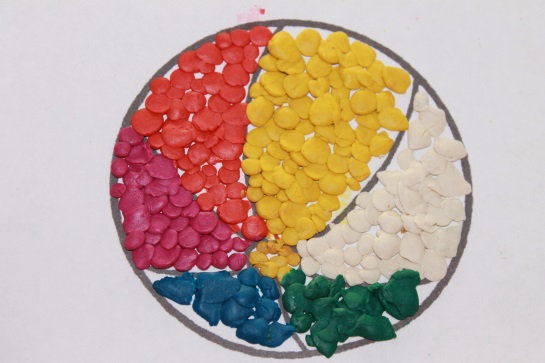 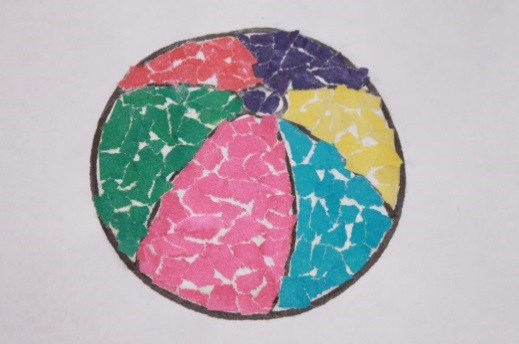 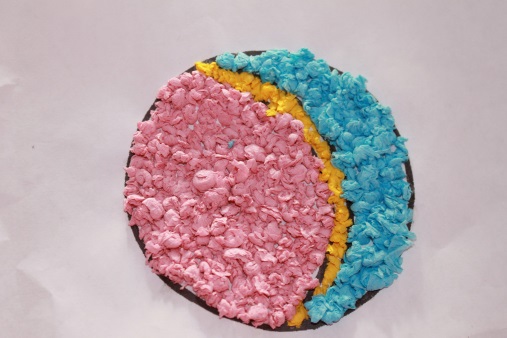 Мы решили попробовать сделать мячи 
своими руками.
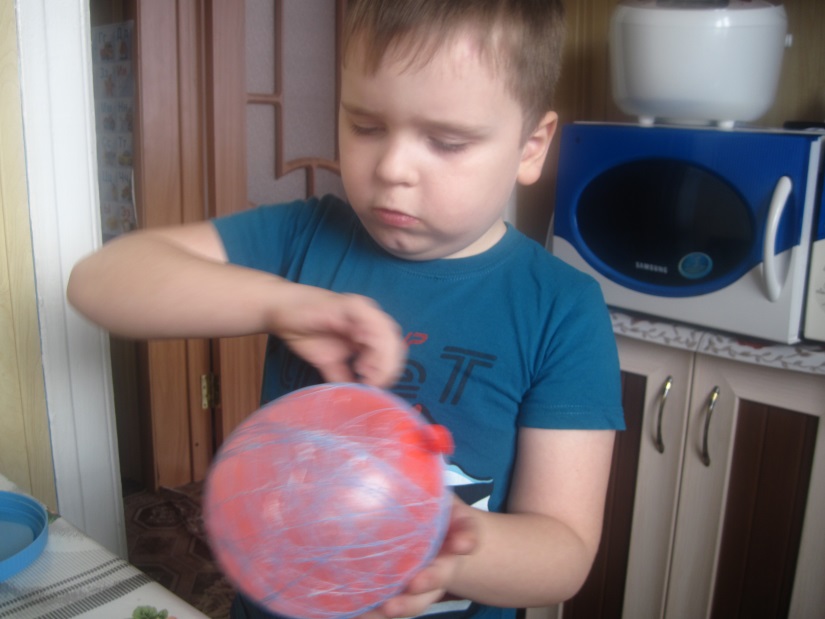 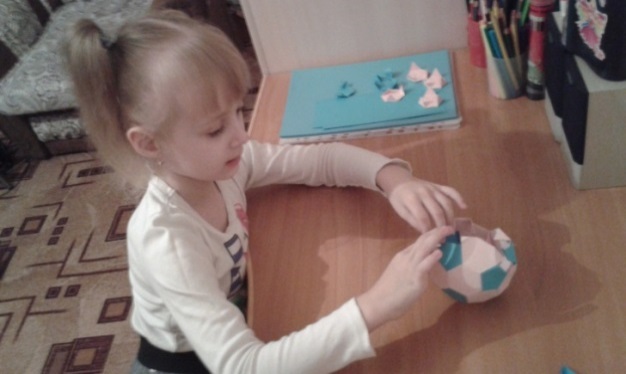 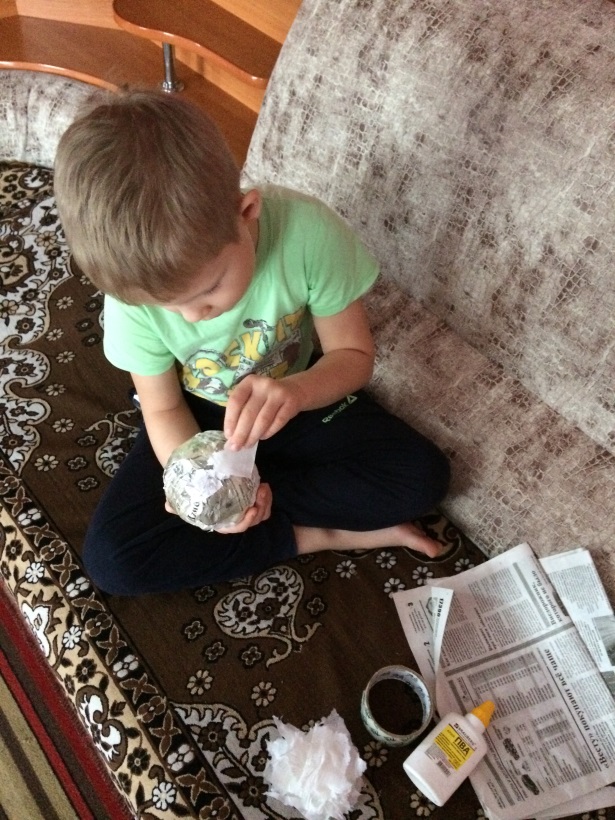 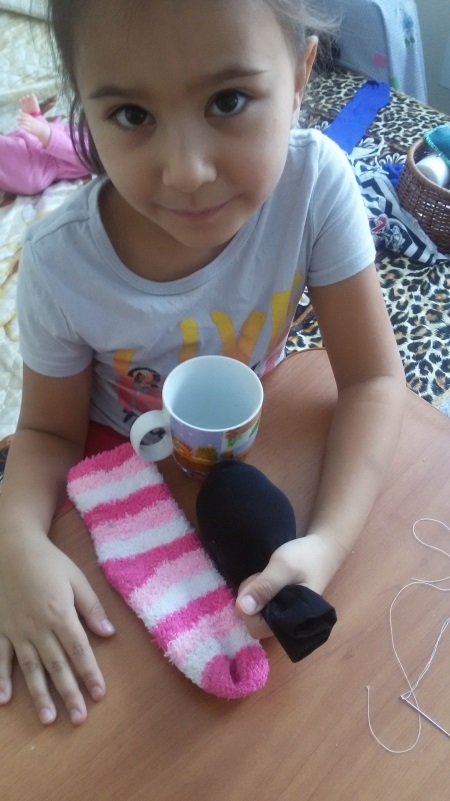 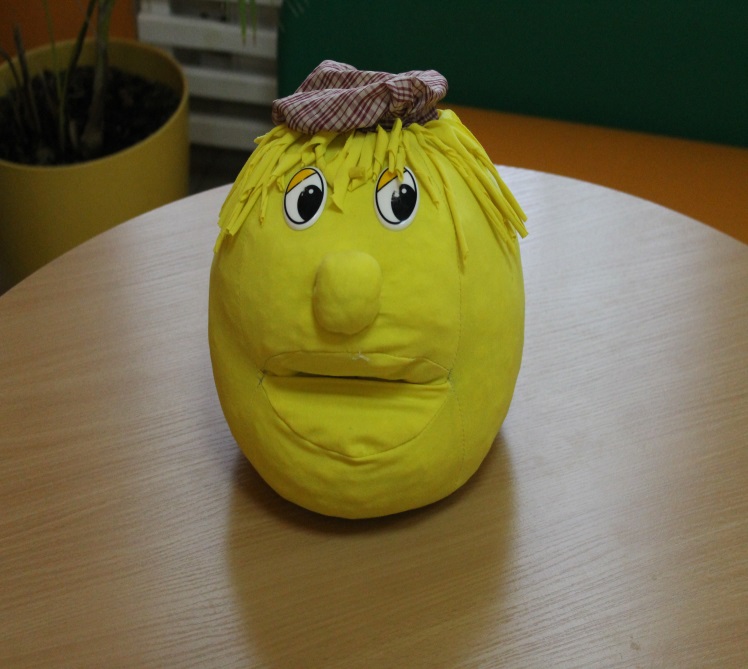 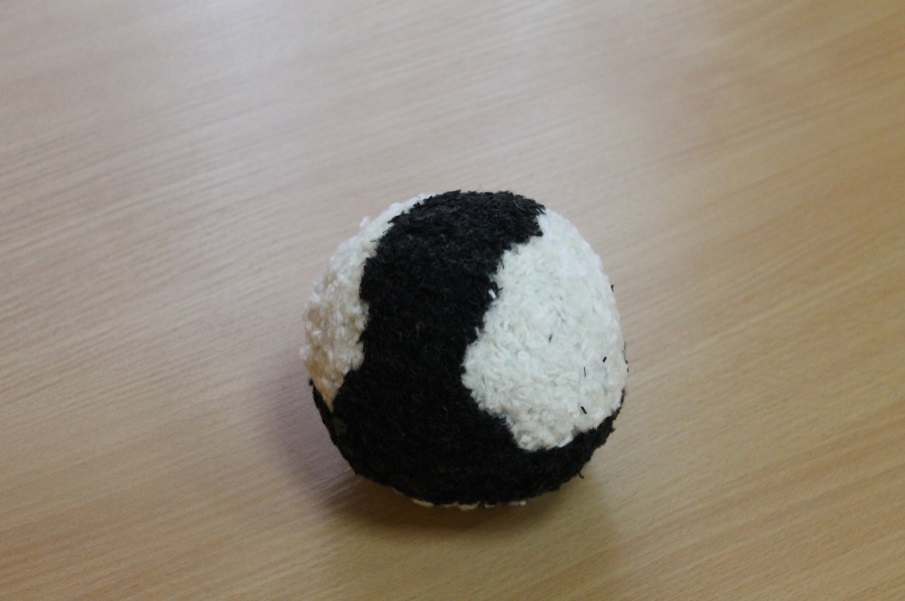 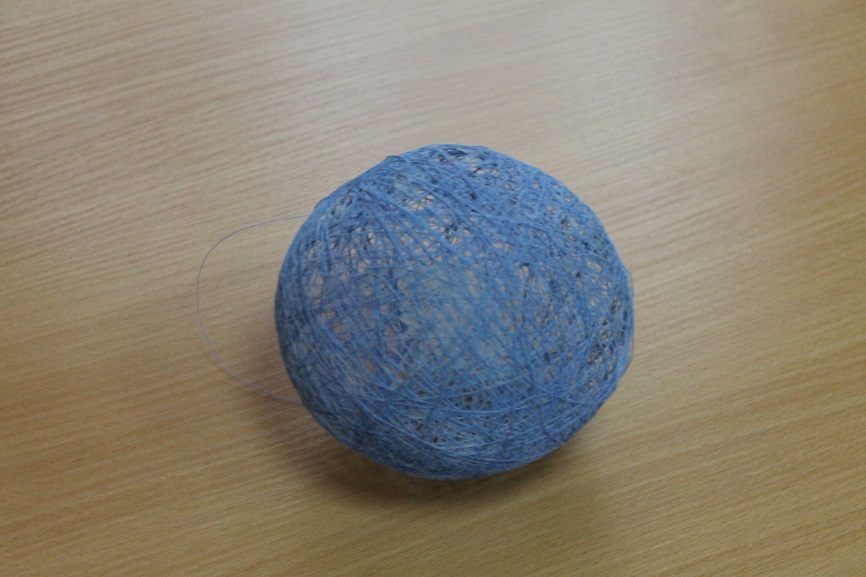 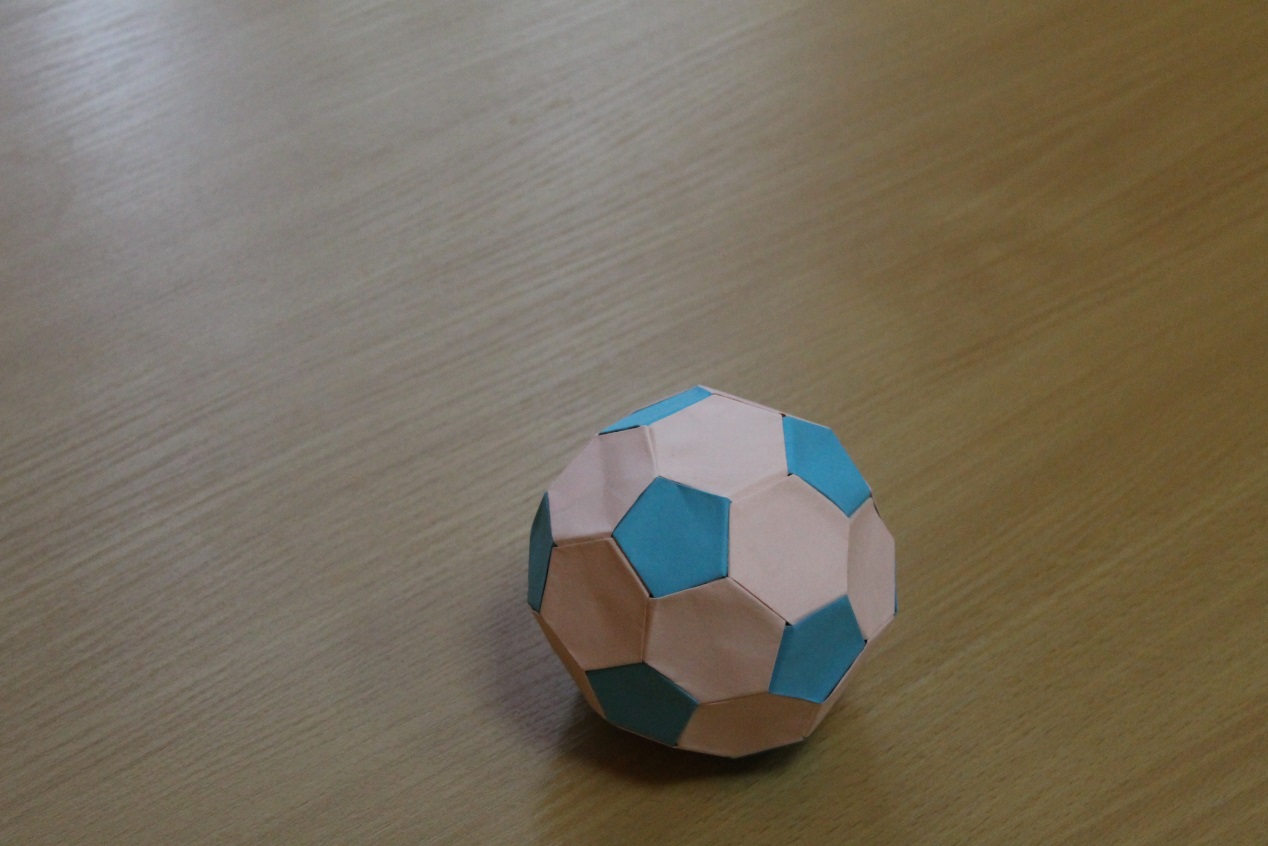 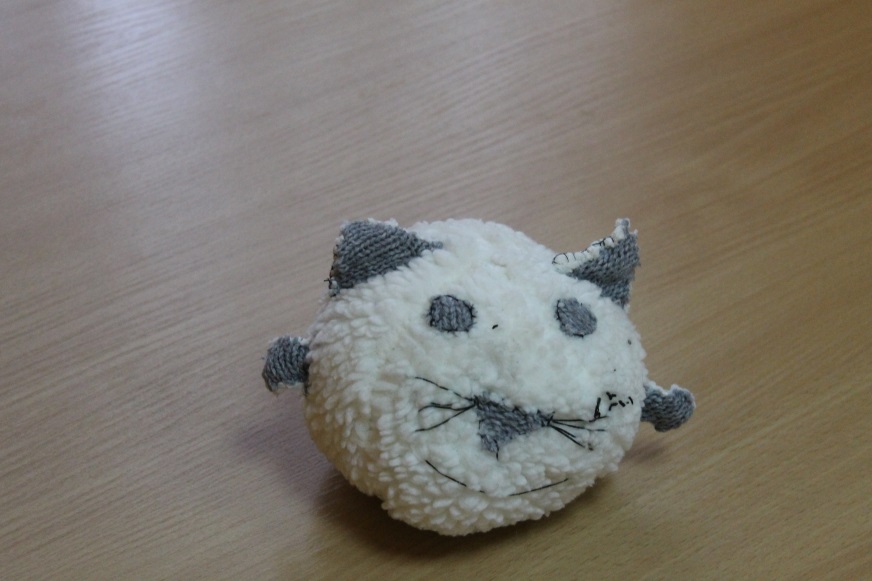 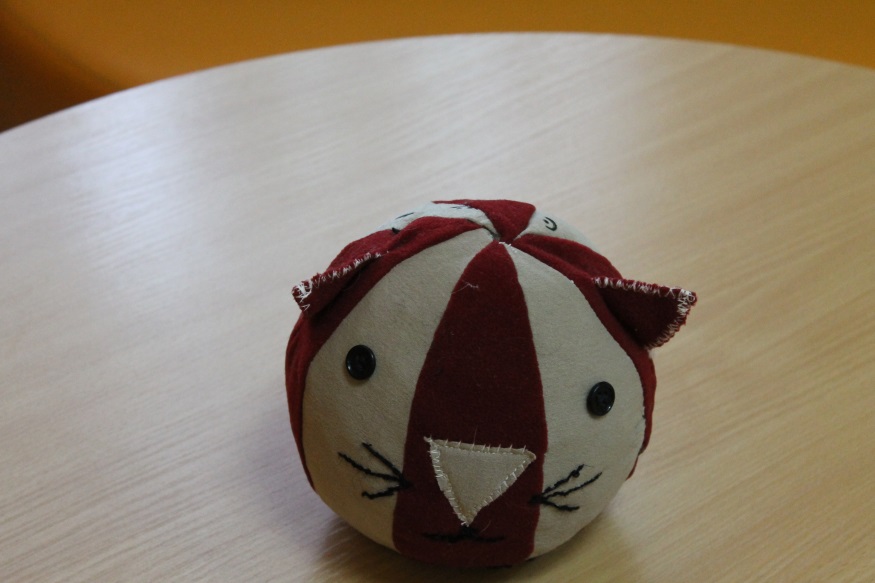 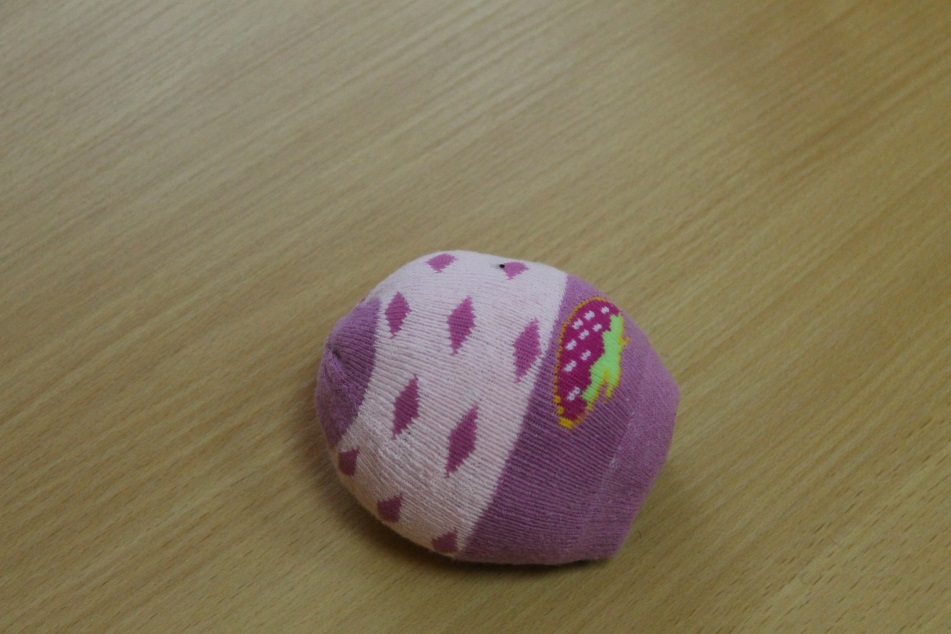 Вместе с родителями мы сделали мячи и теперь у нас в группе есть свой мини музей мячей. 
«Мячи такие разные»
Для детей фитбол – это и спорт, и полезный массаж, и огромное удовольствие, а главное и игра.
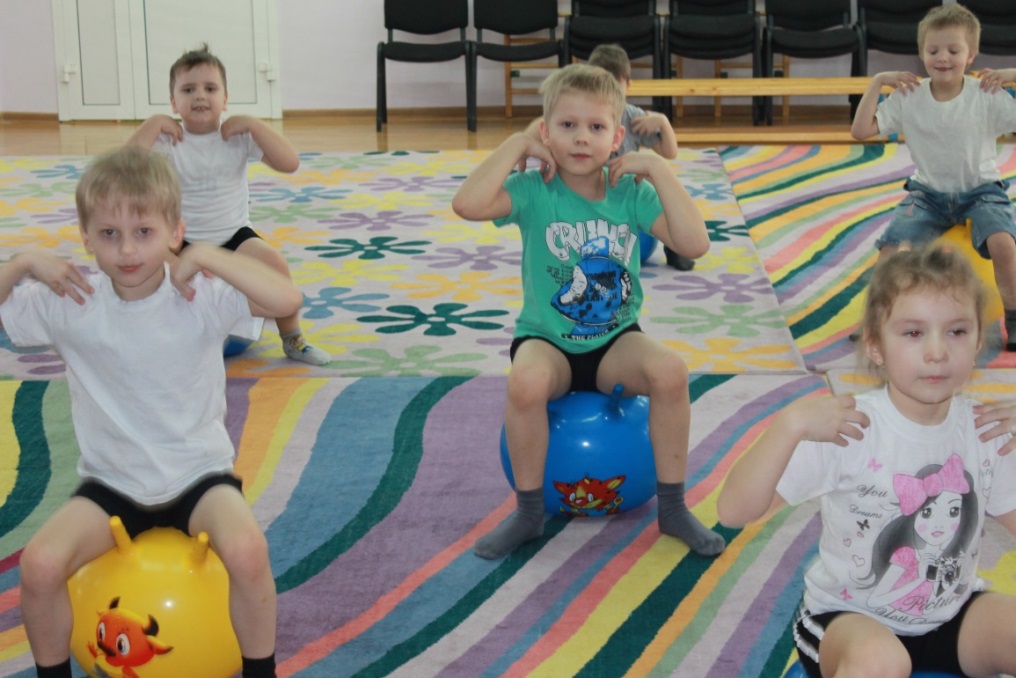 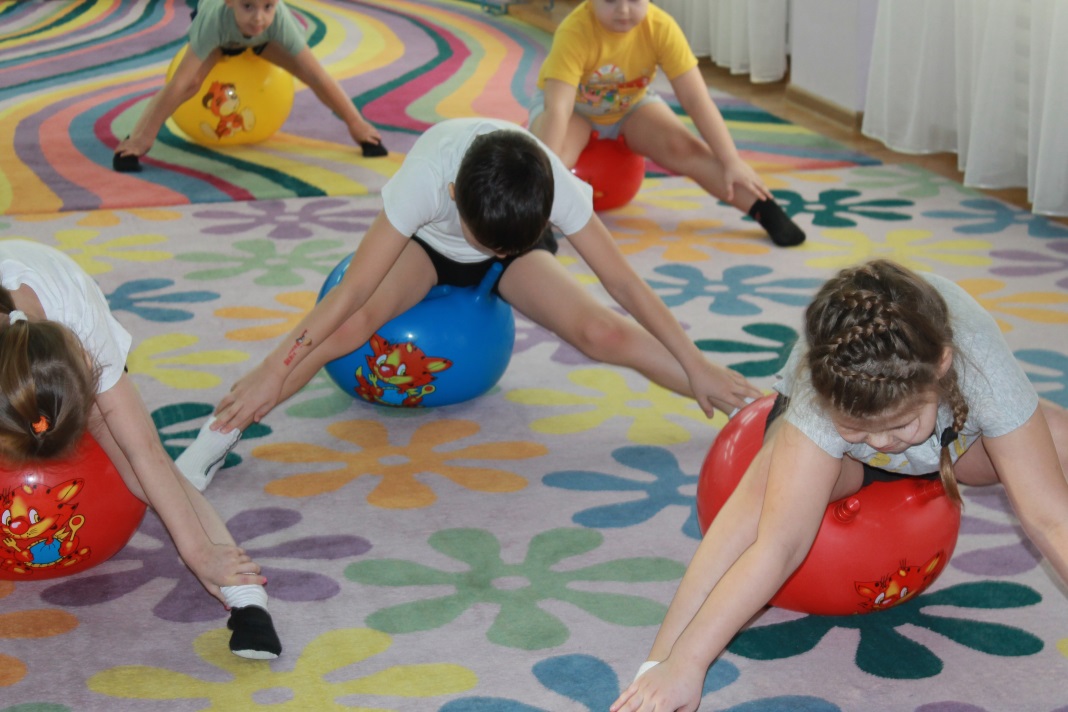 Оказывается на этом красивом  мяче не только можно прыгать но и здорово упражнения выполнять.
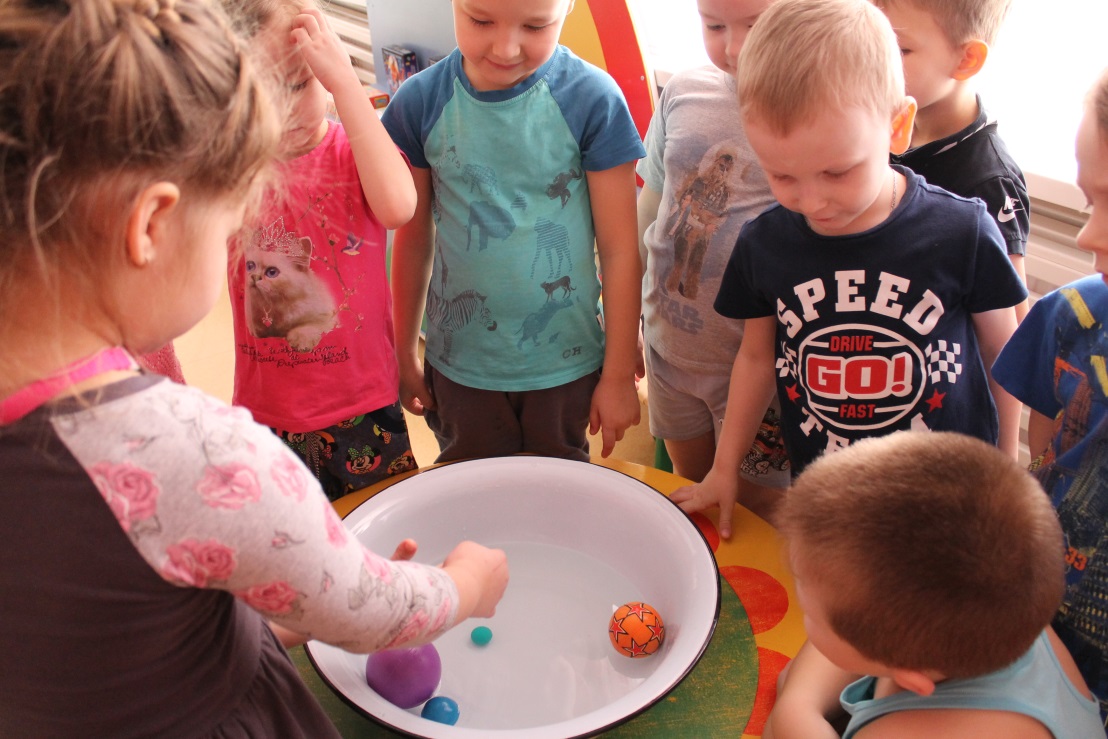 Юные исследователи провели опыт, и узнали что большинство мячей легкие и плавают на поверхности воды. Оказалось что мяч –прыгун тонет в воде.
В нашей группе заработал 
«Дыхательный центр»
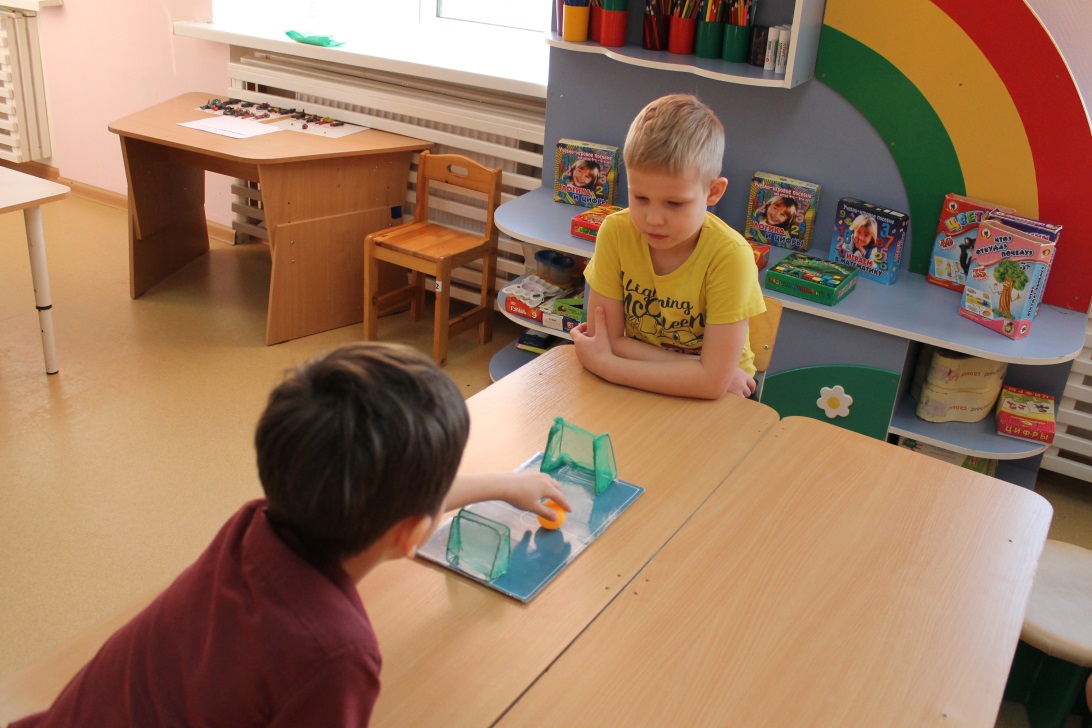 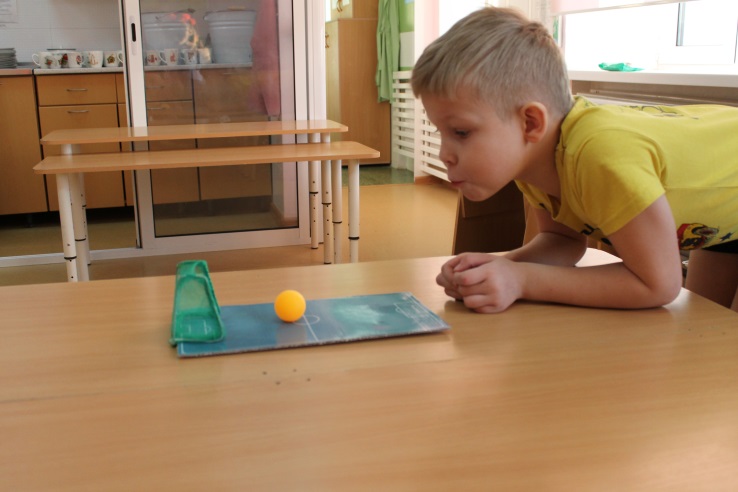 Прошли баталии по воздушному футболу.
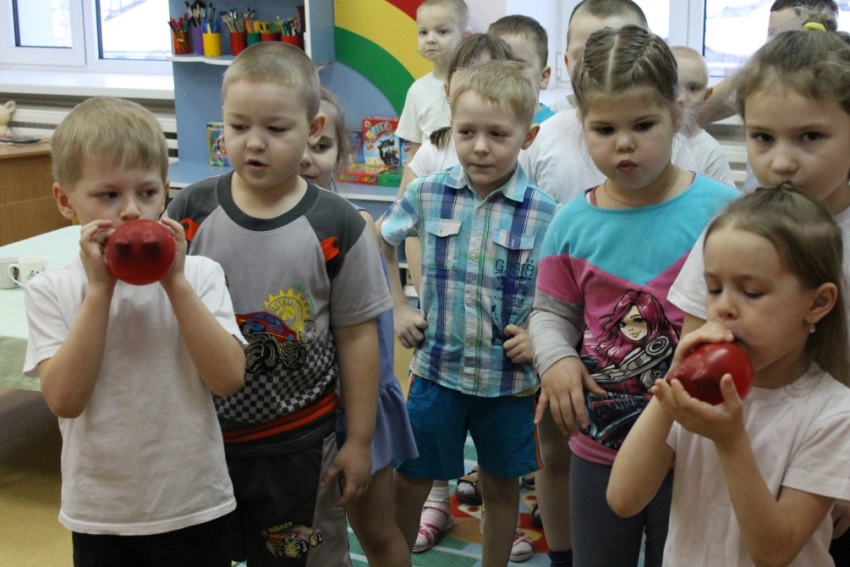 Соревновались кто быстрее надует мяч.
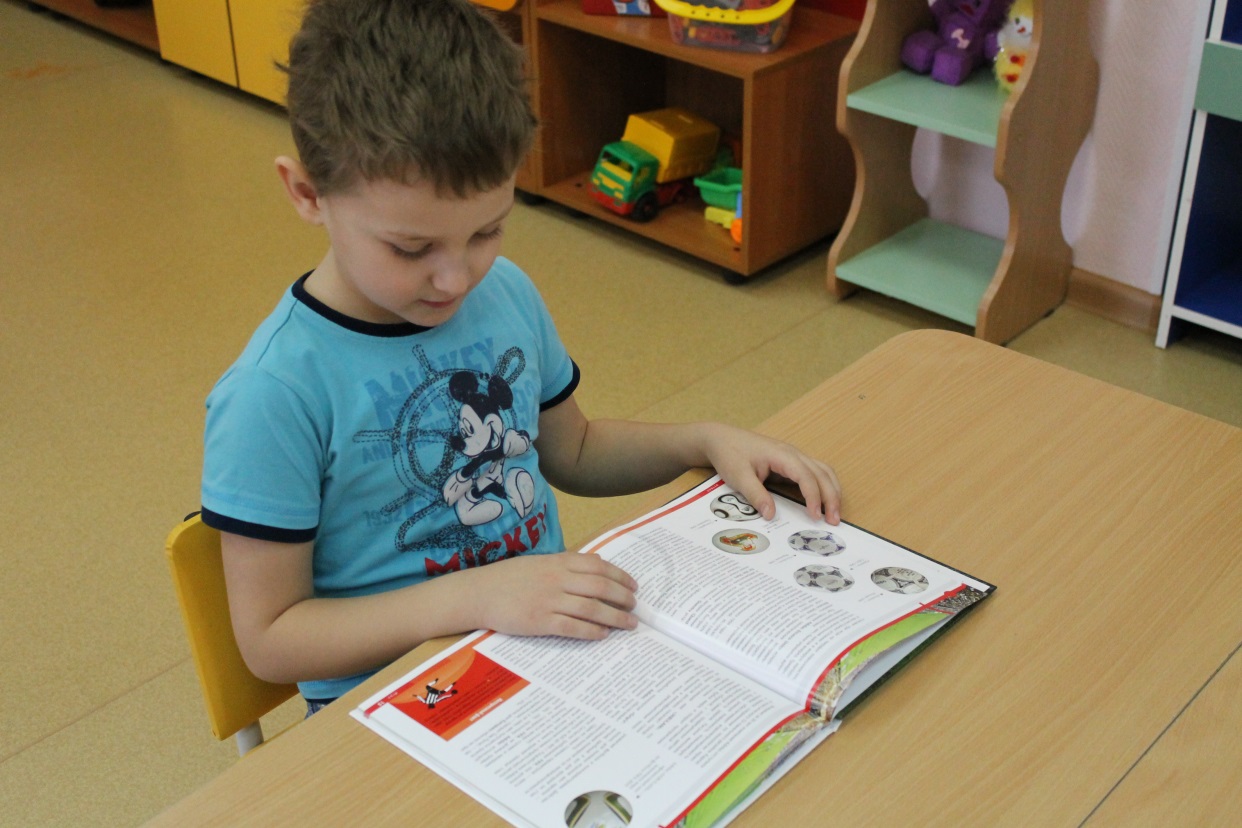 Интересные факты о мячах
  мы находили в книгах.
Когда лепили теннисные мячи из цветного соленого теста , мы узнали что первый теннисный мяч был сделан из дерева.
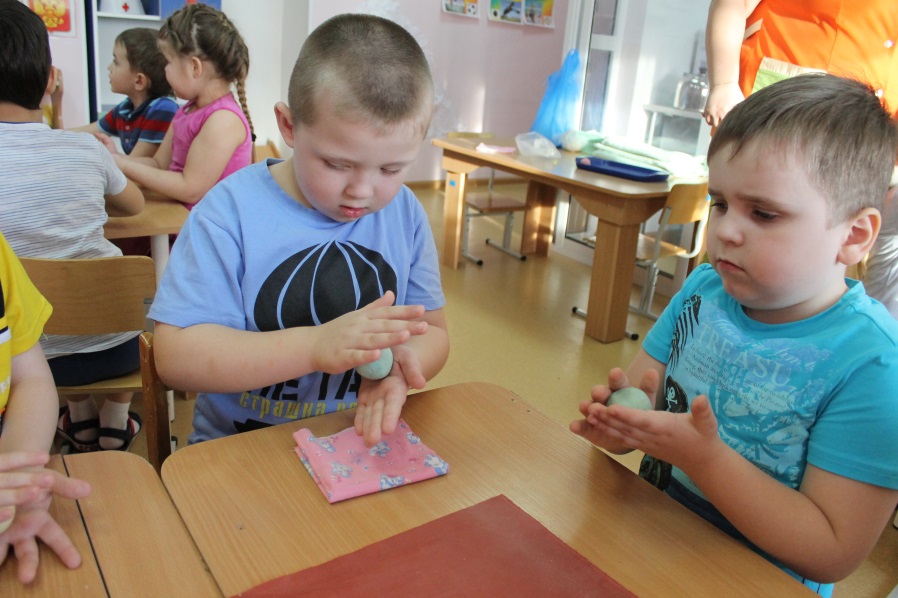 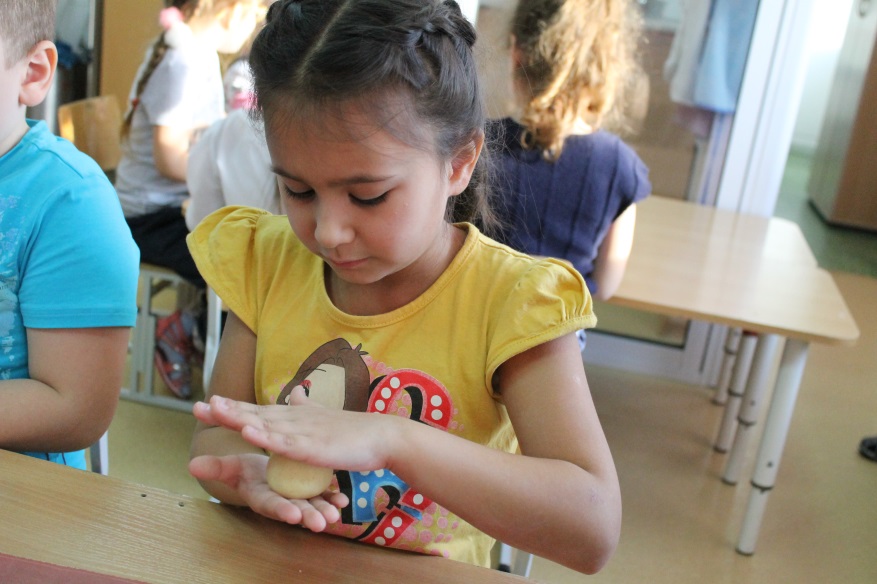 В теннис любим мы играть
Нужно шариком попасть
Не в ладошки и не в сетку –
В центр маленькой ракетки.
Как коснулся –отбивай, другу шарик направляй…
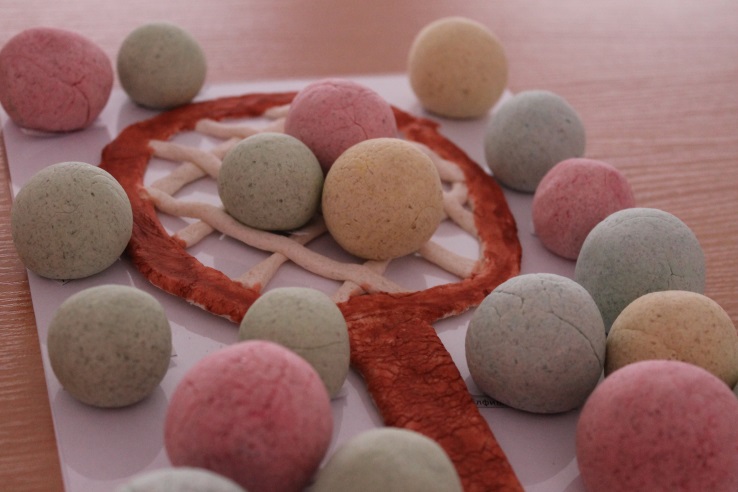 Так же у нас появилась 
     «Школа мяча».
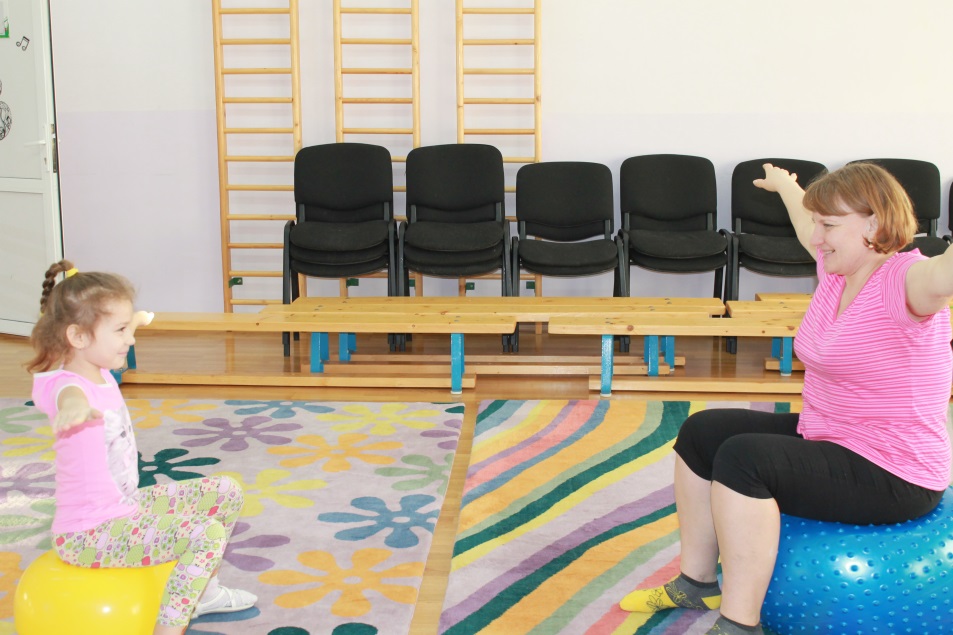 Где наши мамы вместе  с нами  выполняли различные упражнения на фитболах.
 Что помогло оздоровлению и хорошему настроению!
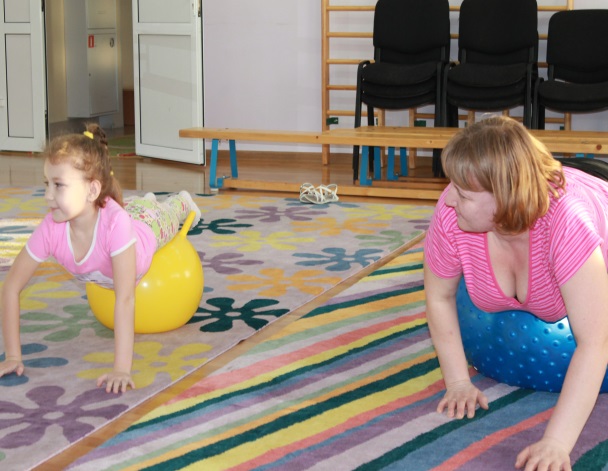 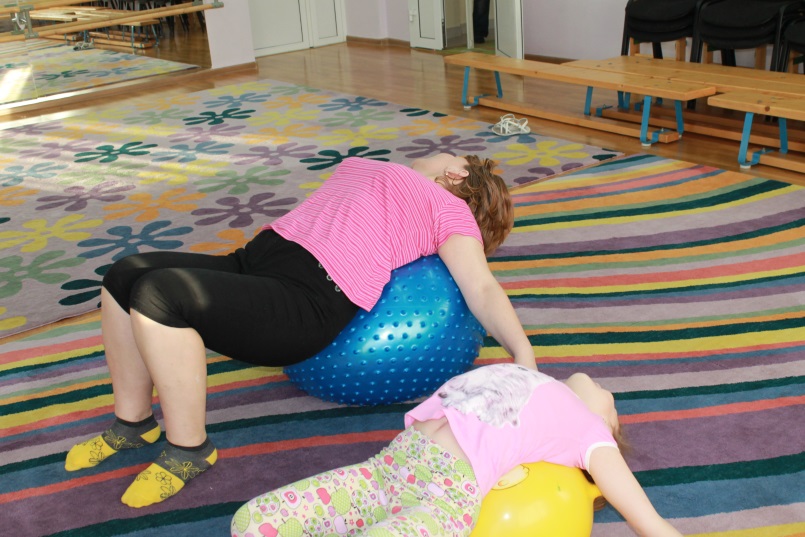 А так же мы решили узнать как  фитбол здоровью помогает.
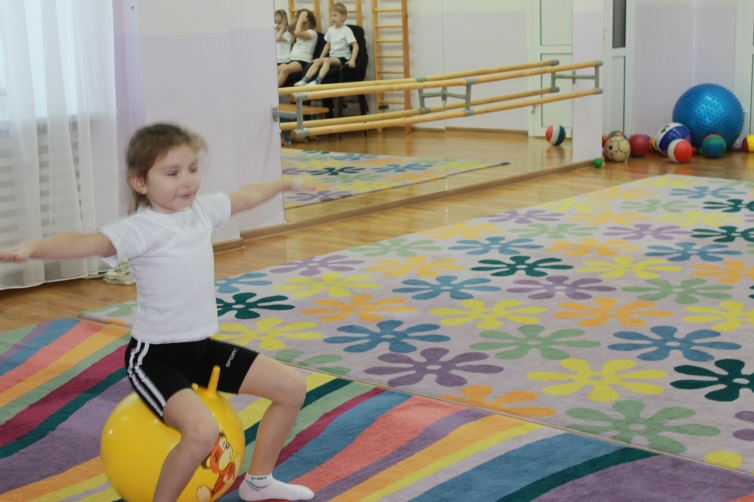 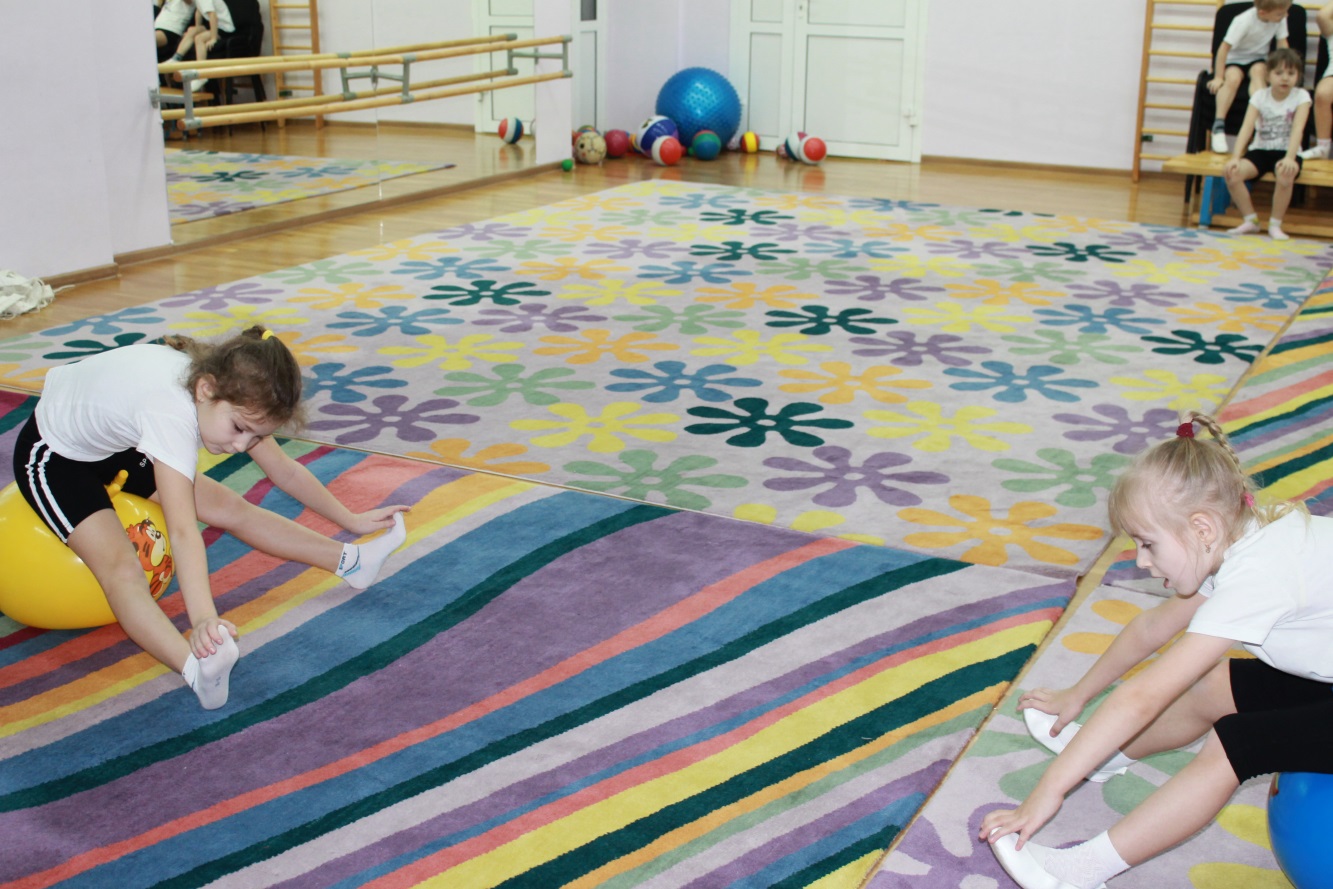 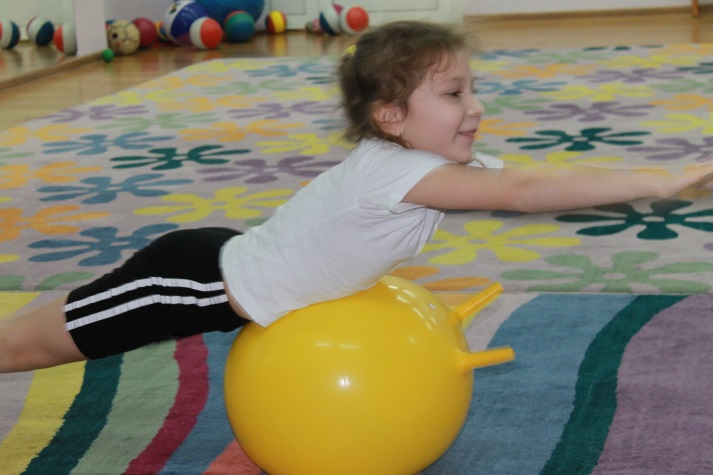 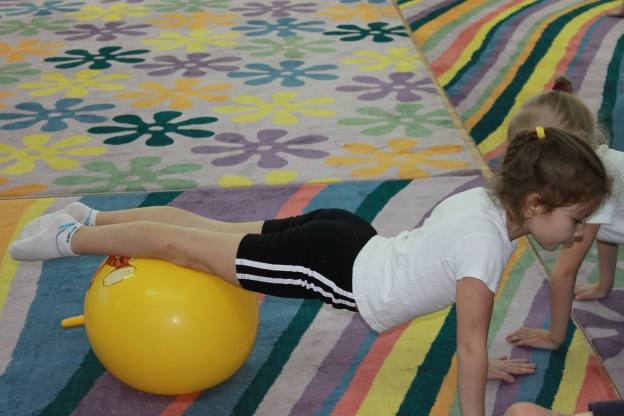 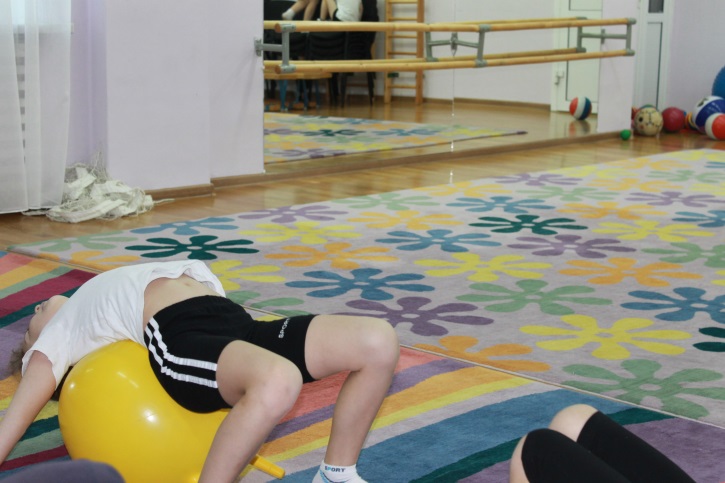 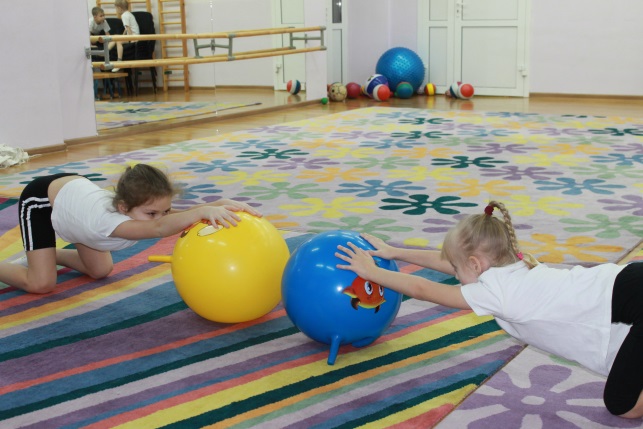 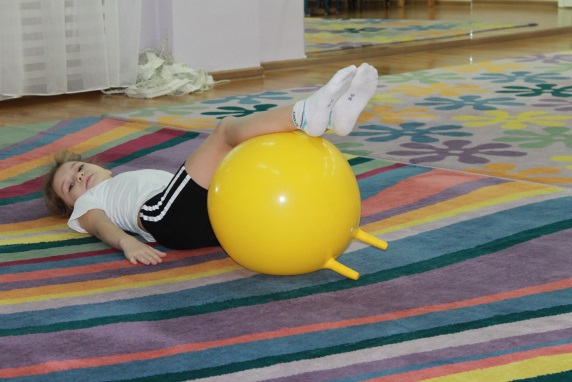 Мы решили поставить эксперимент и узнать,
Правда ли игры в мяч, помогают стать.
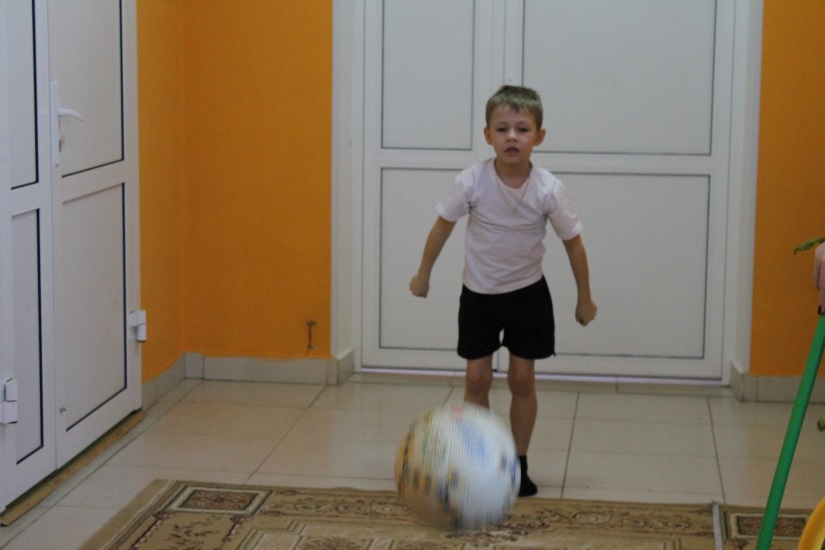 Меткими
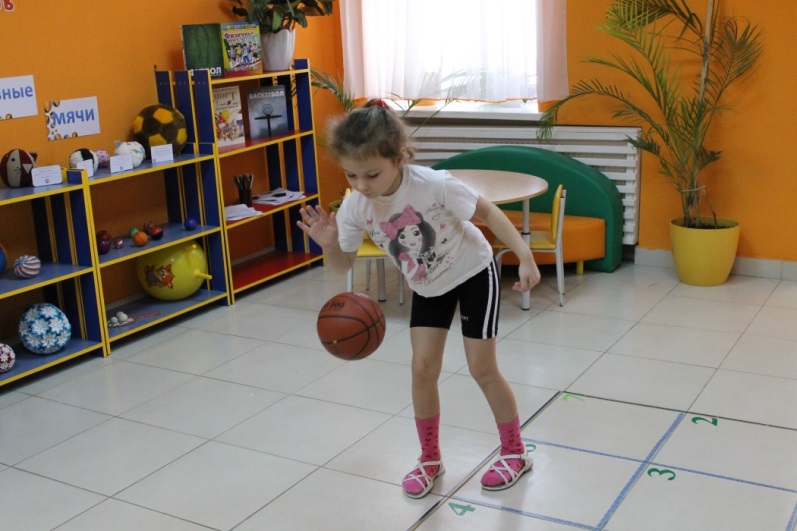 Сильными
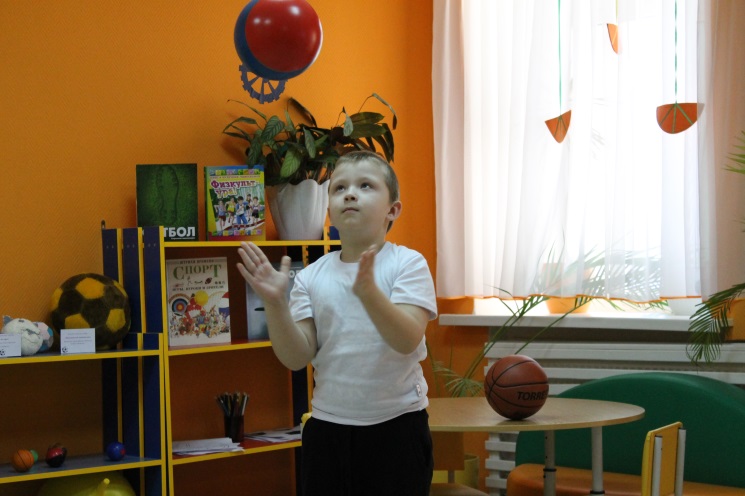 Ловкими!
Самой интересной игре – Футбол
 мы посветили  целый тематический день…
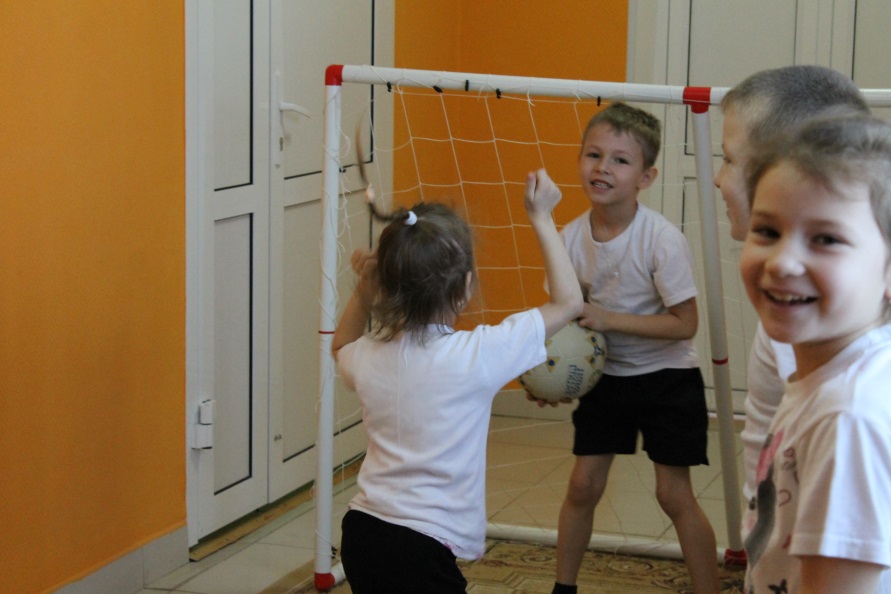 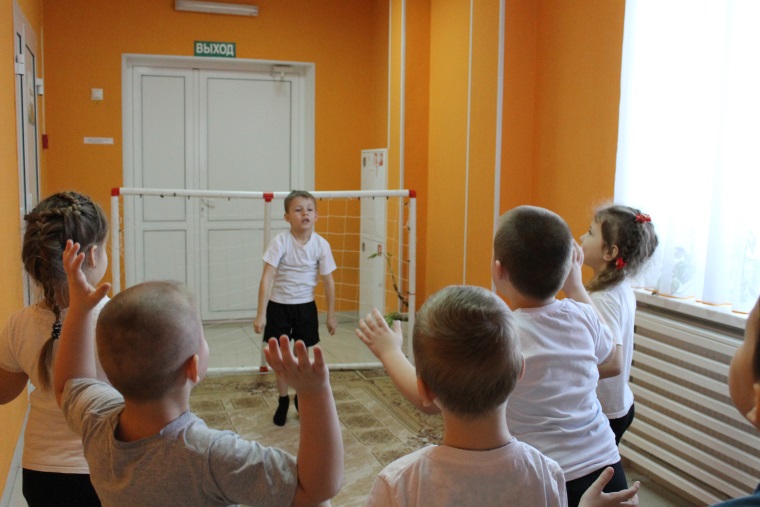 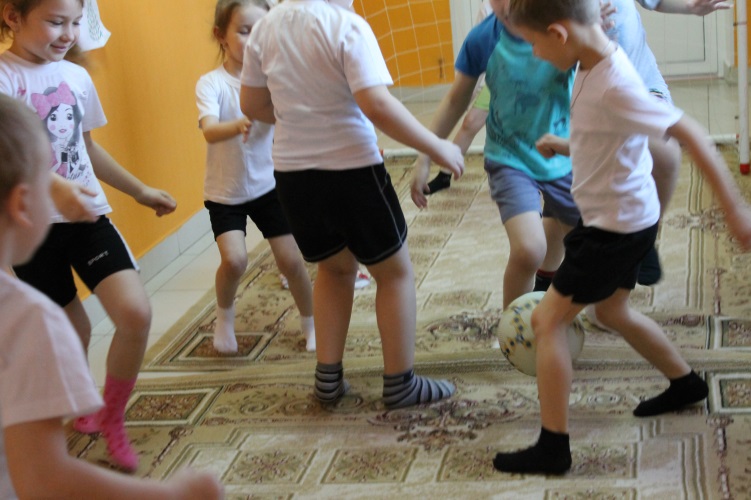 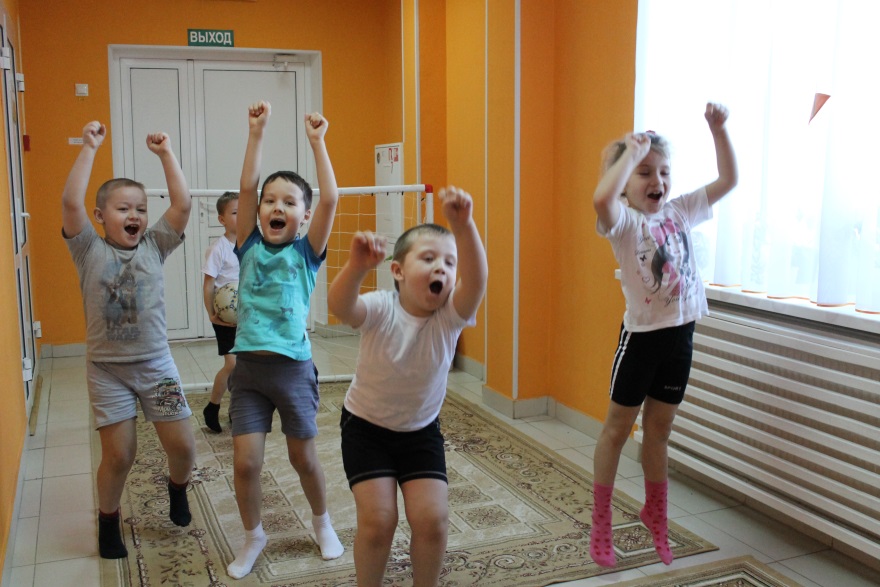 Мы играли ,
рисовали, считали,
к нам приходили 
наши мамы и папы, было здорово!
Веселые старты начились с  веселой разминки!
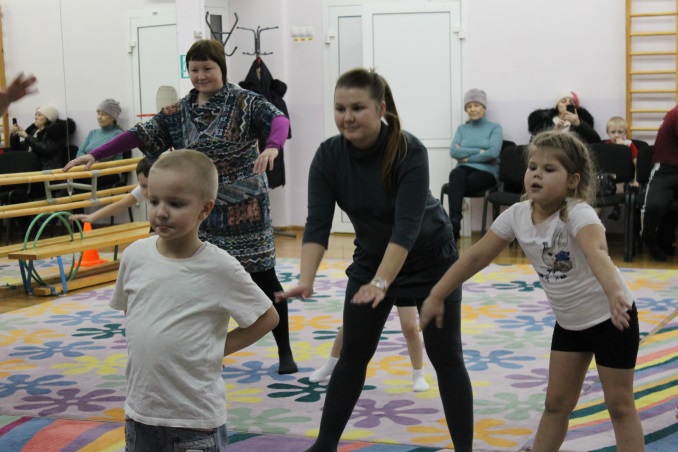 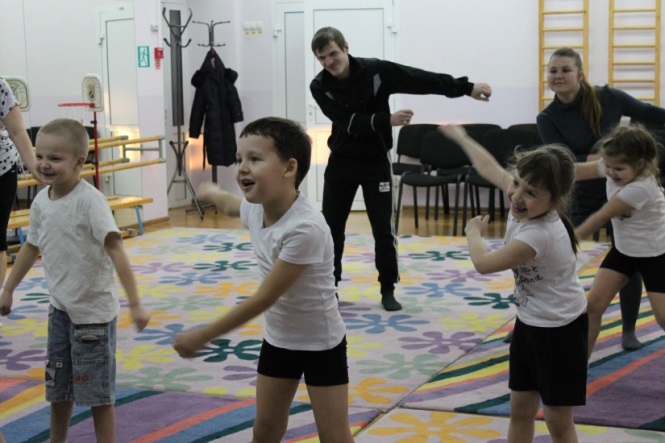 Оказывается наши мамы и папы  самые меткие , смелые и быстрые.
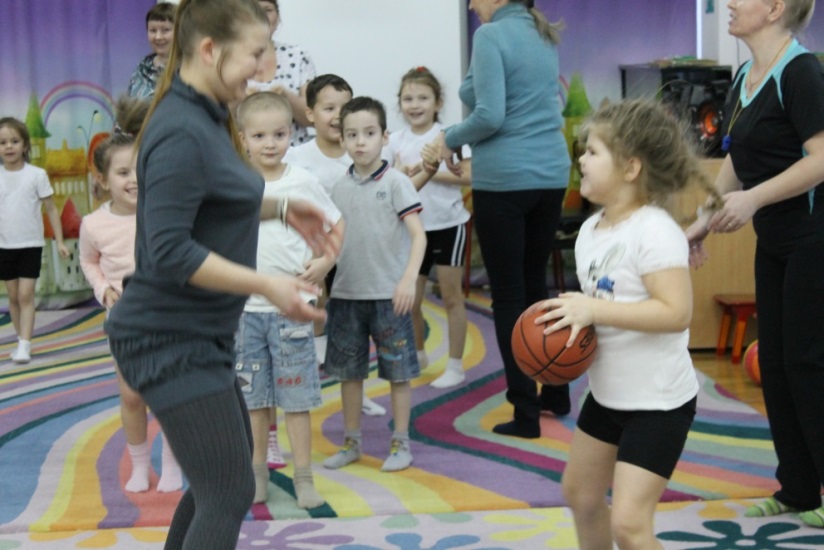 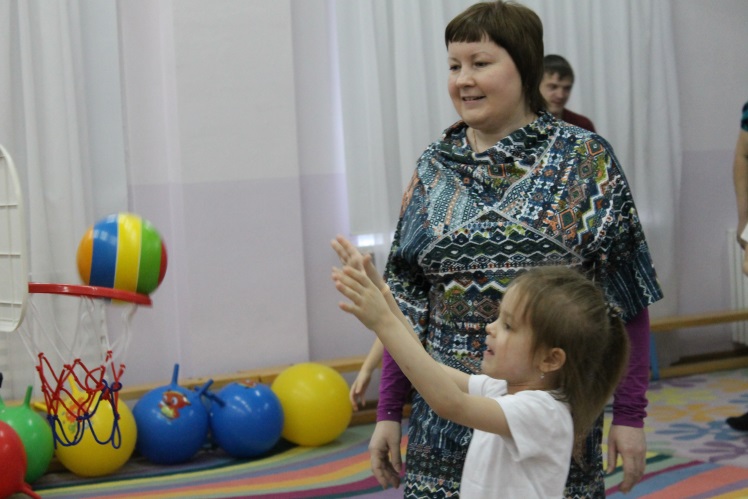 «Мой веселый звонкий мяч»
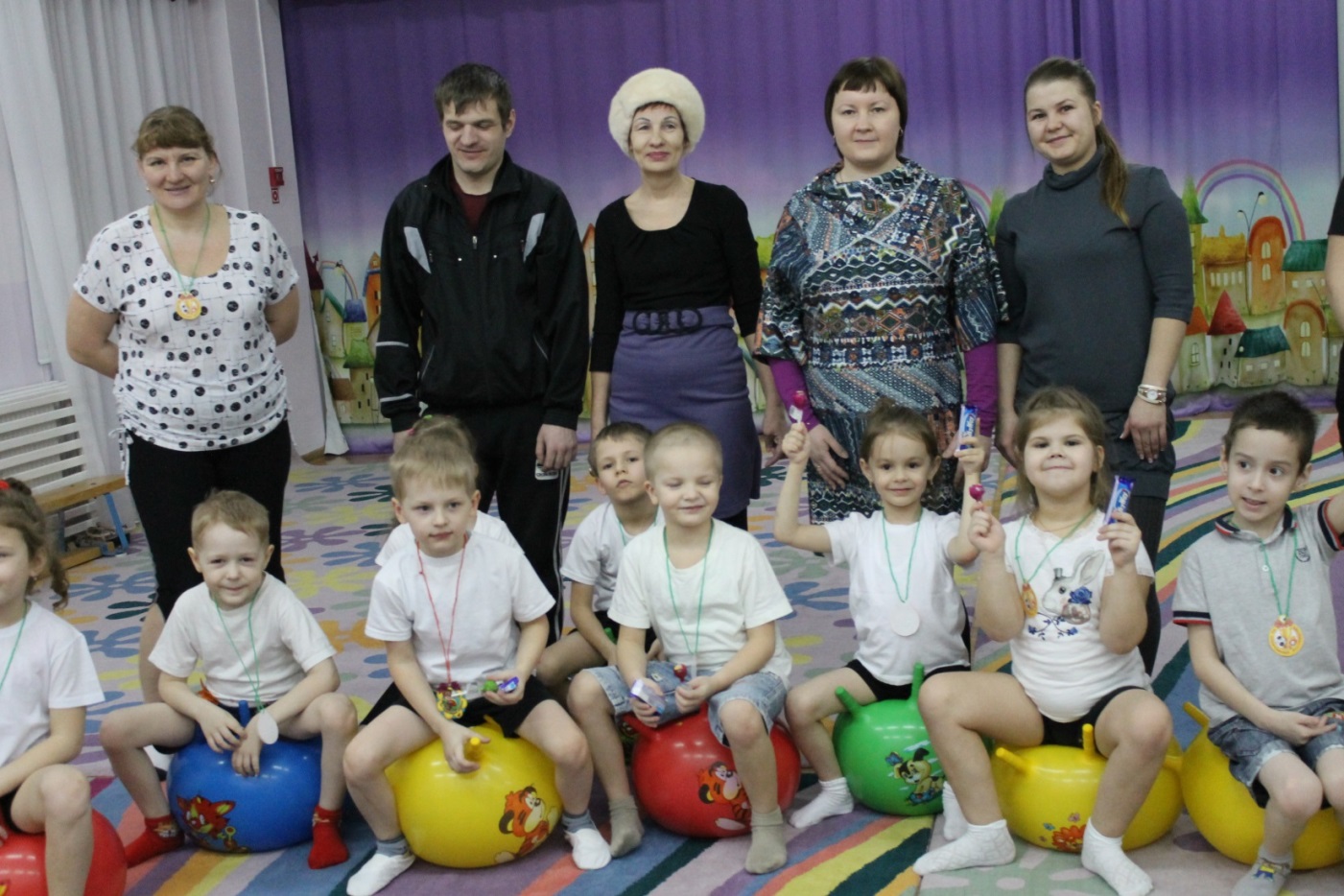 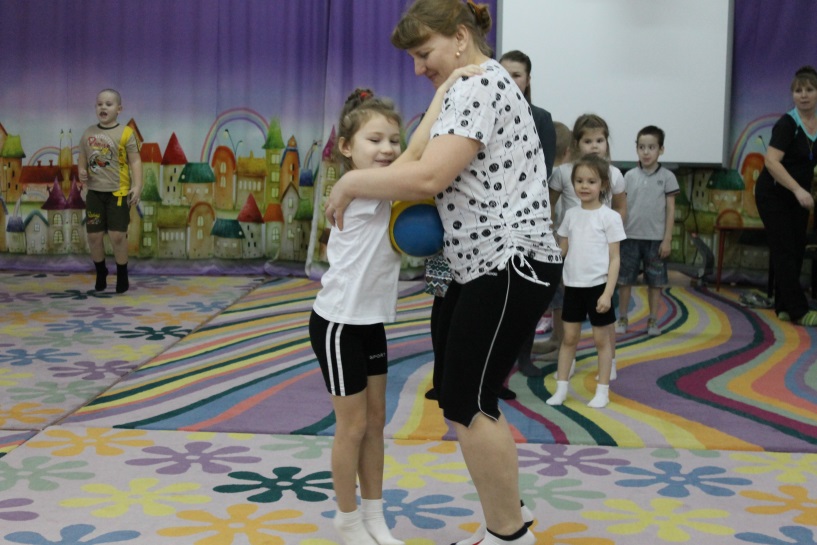 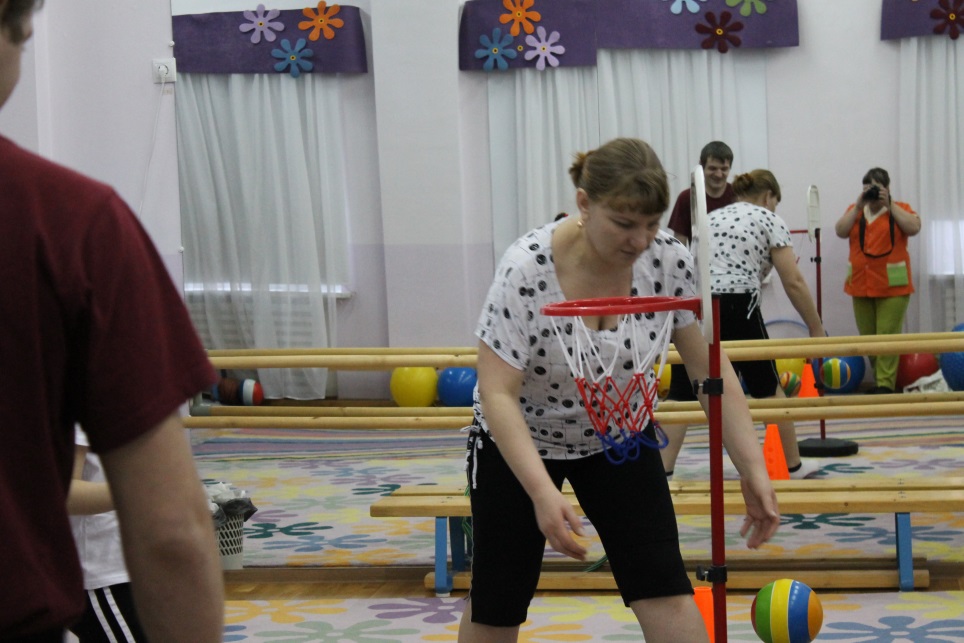 Раньше мы даже и представить себе не могли,
сколько есть разных  и полезных для здоровья
упражнений.
Мы очень любим играть 
 в подвижные игры…
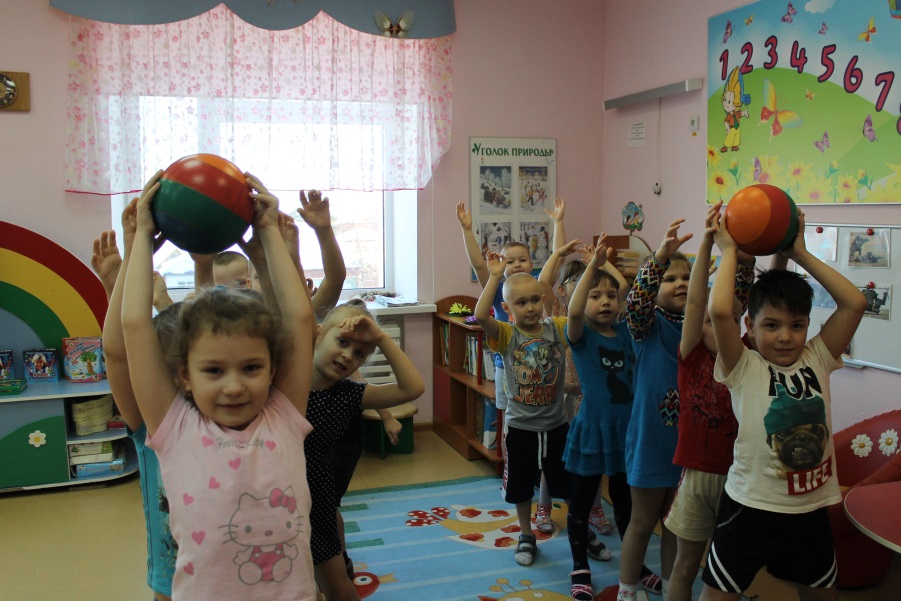 «Передай мяч»
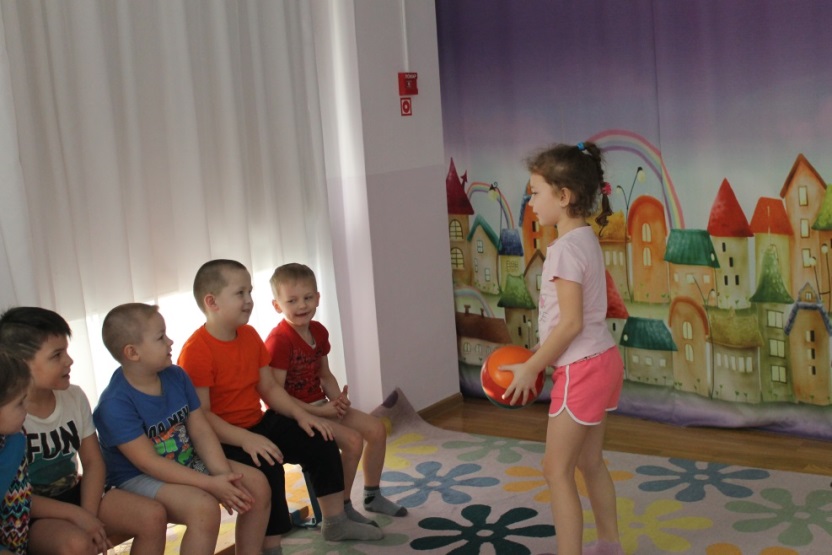 «Съедобное –
несъедобное»
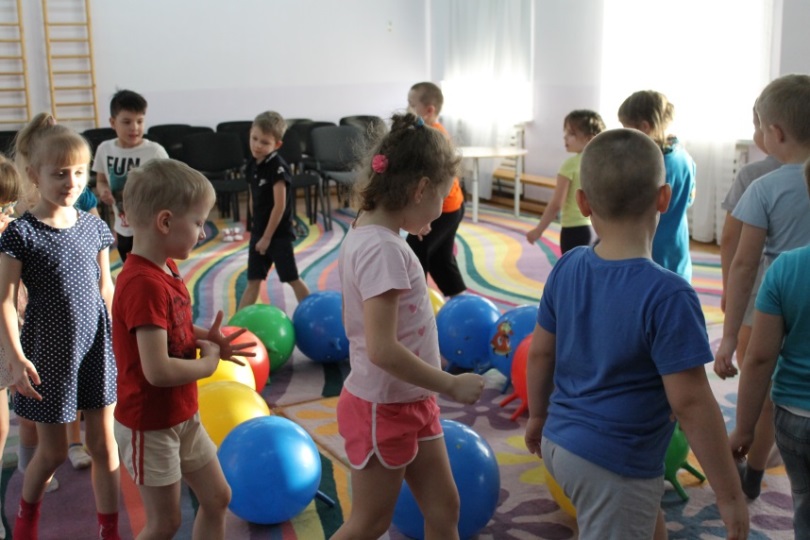 «Часовой»
Каждый день  мы играли в мяч и 
отмечали свои
 успехи в экране наблюдений.
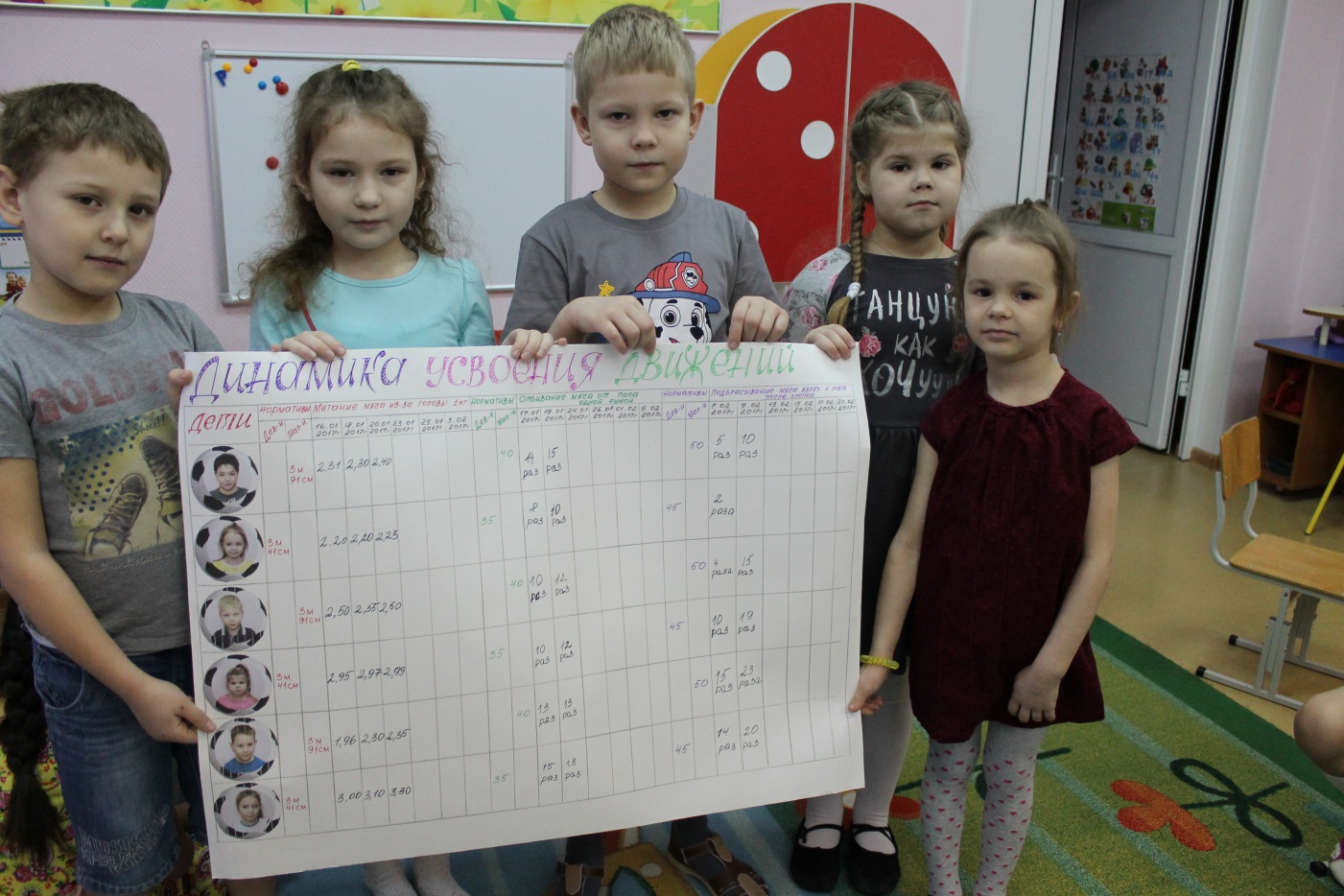 Мы лепили самые  разные мячи.
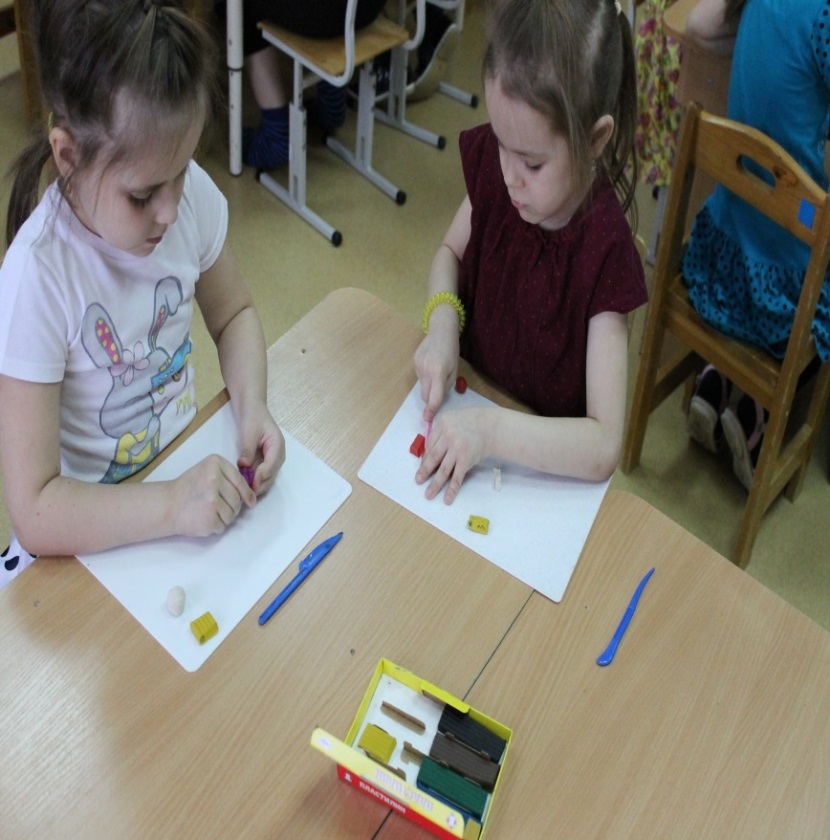 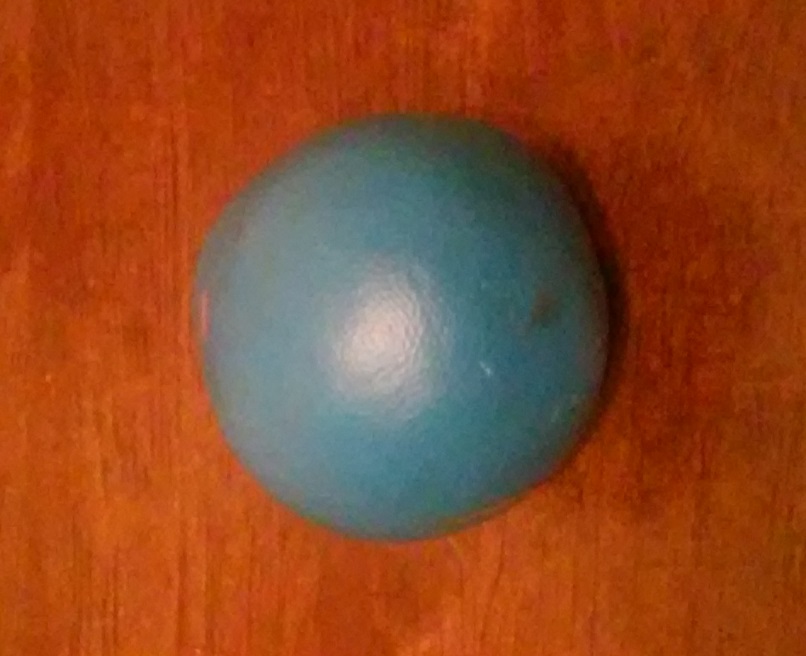 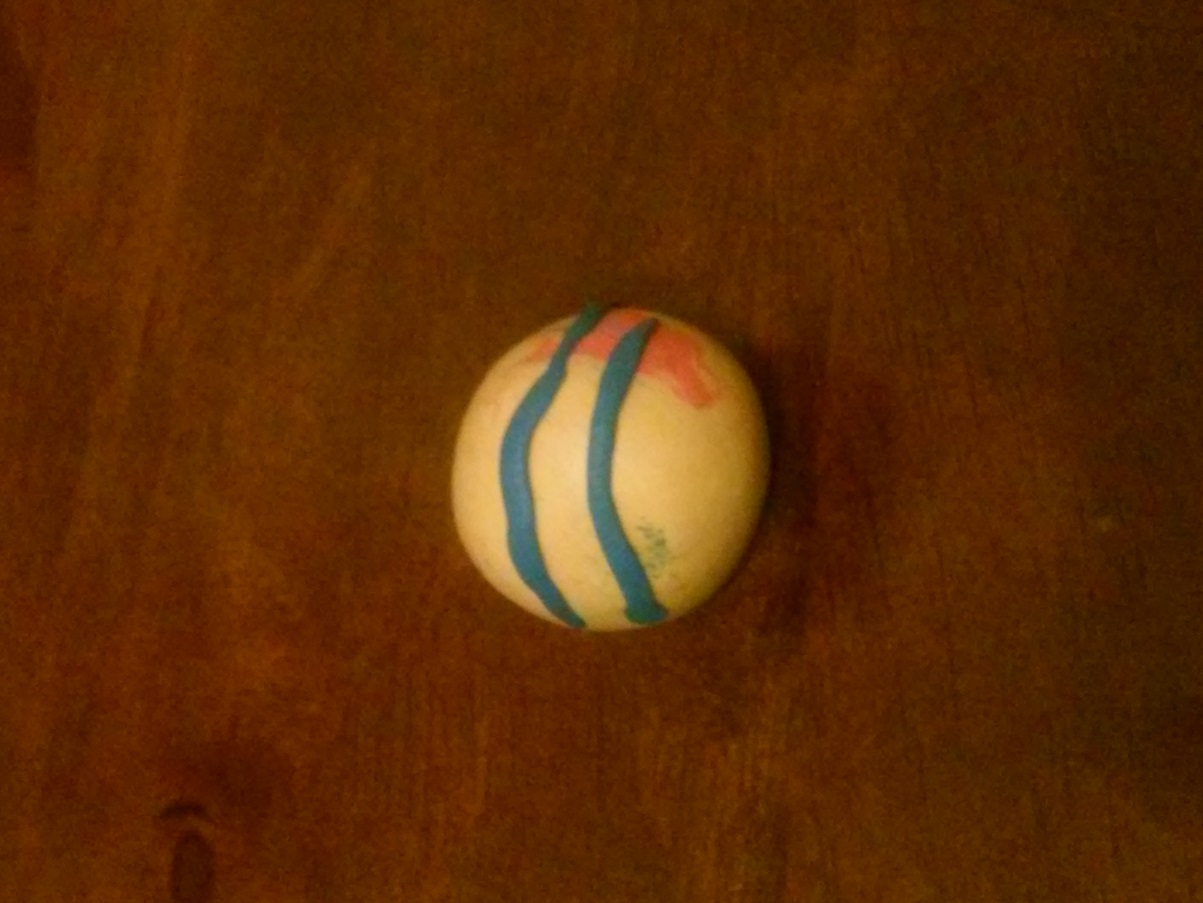 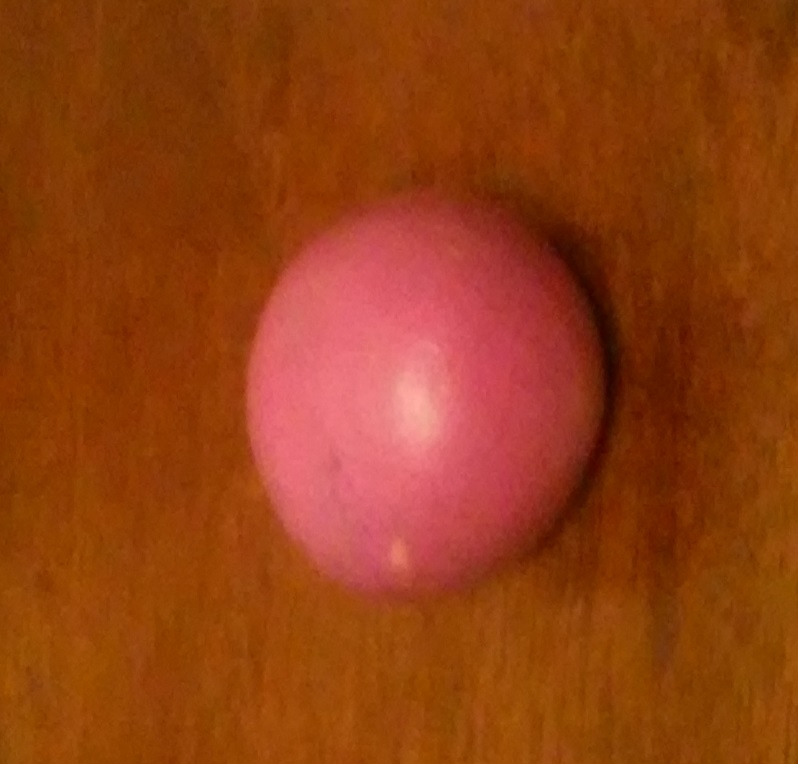 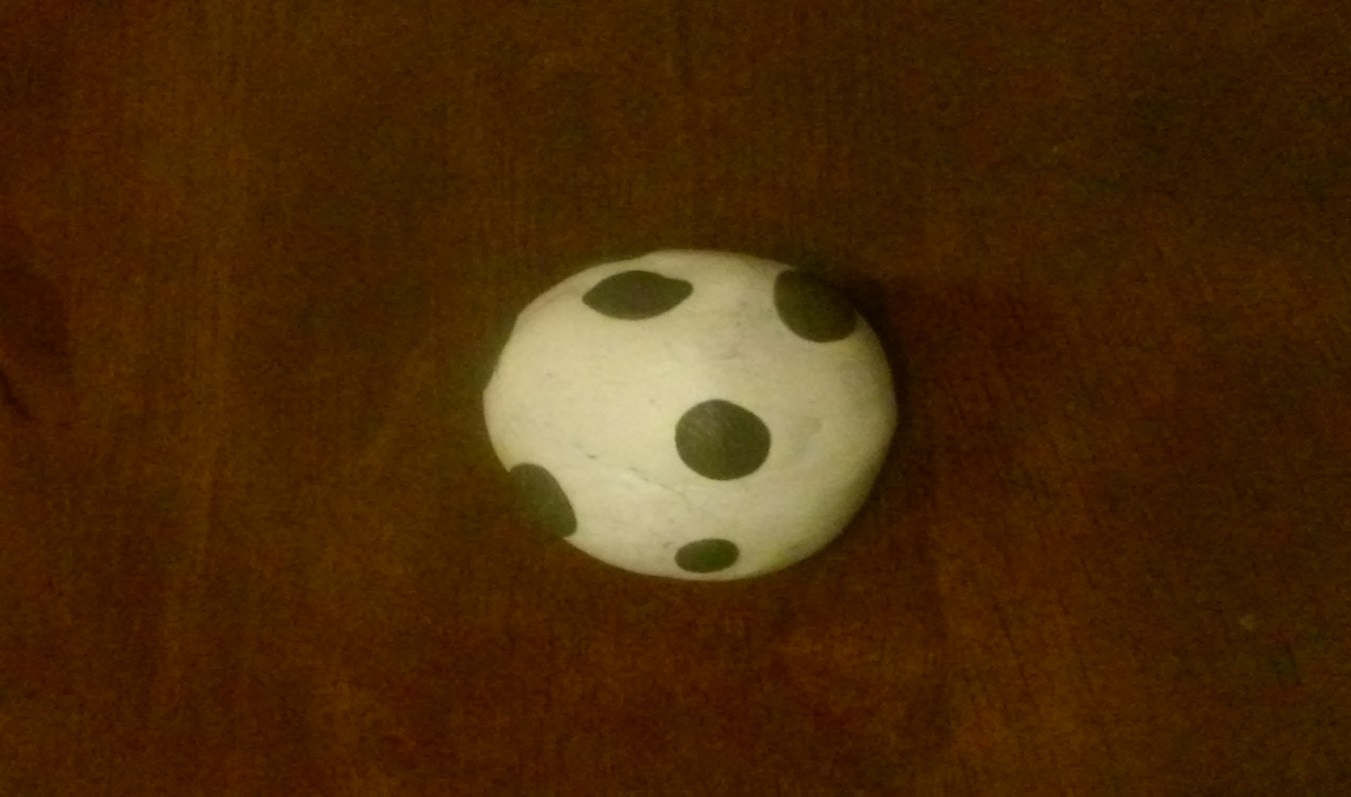 Оказывается ,мячом не только можно играть но и делать массаж.
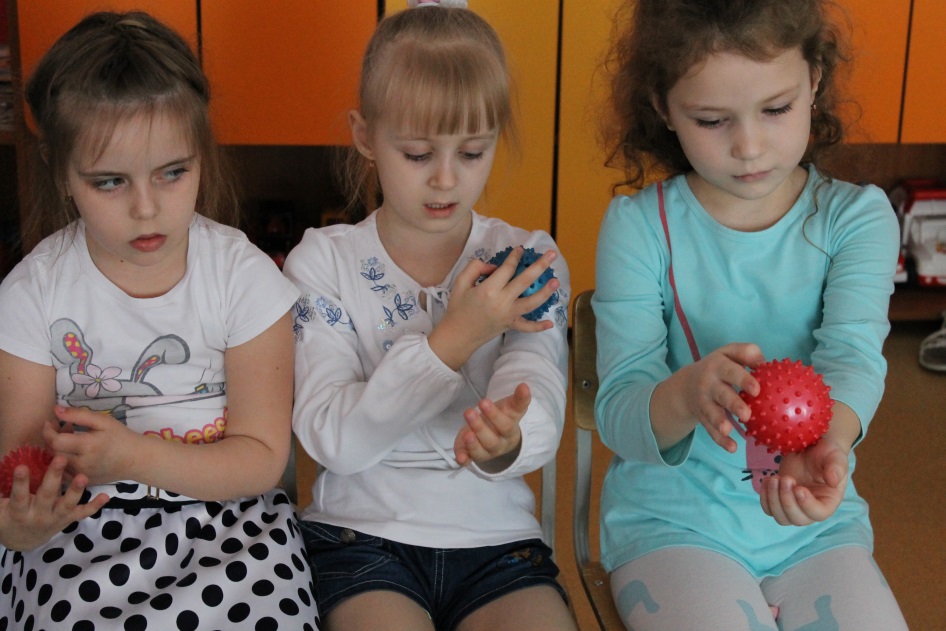 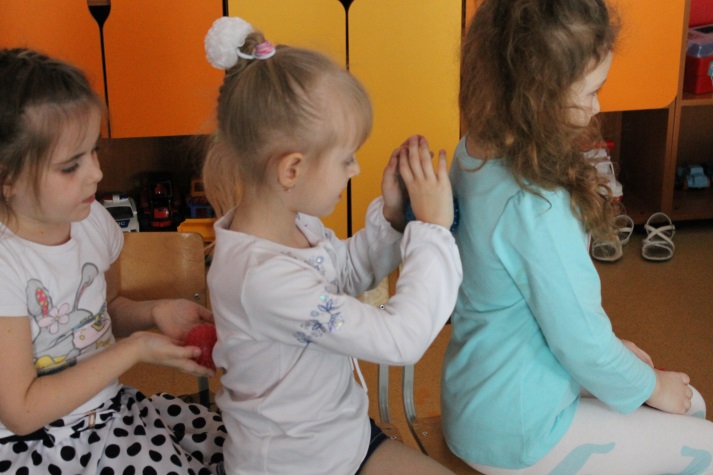 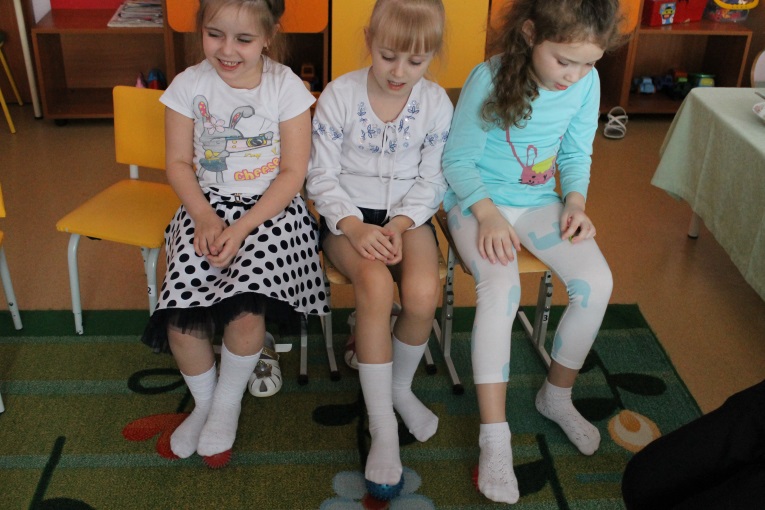 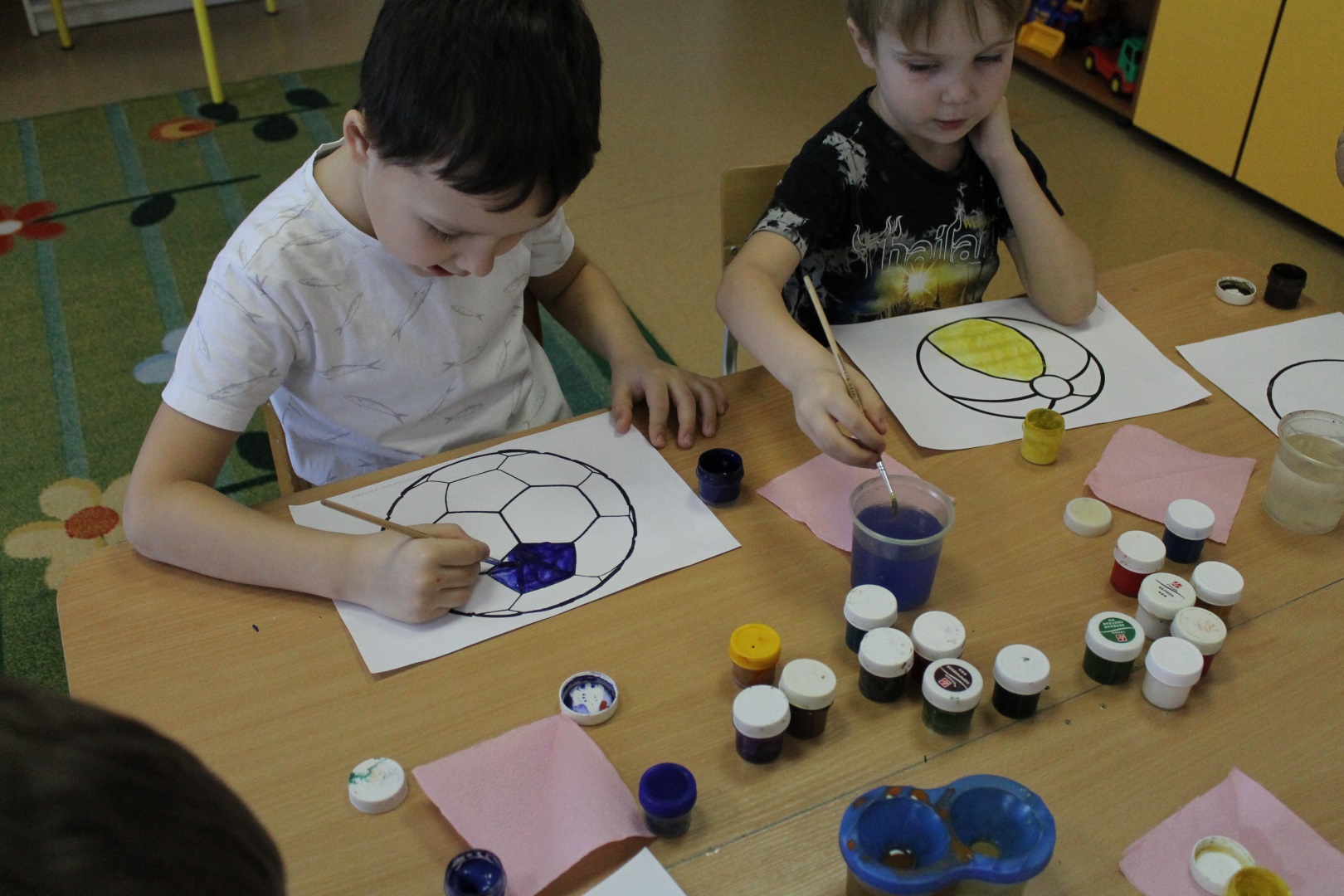 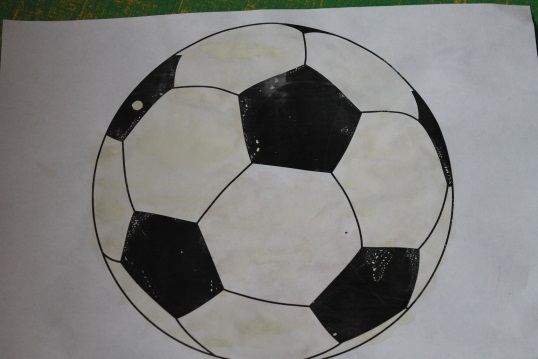 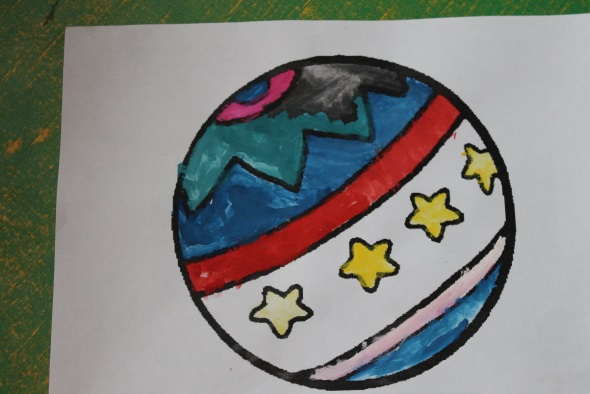 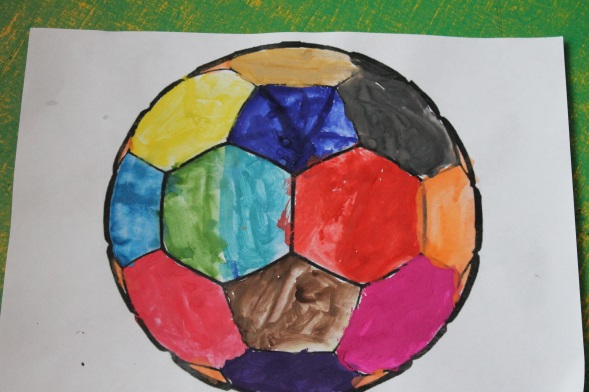 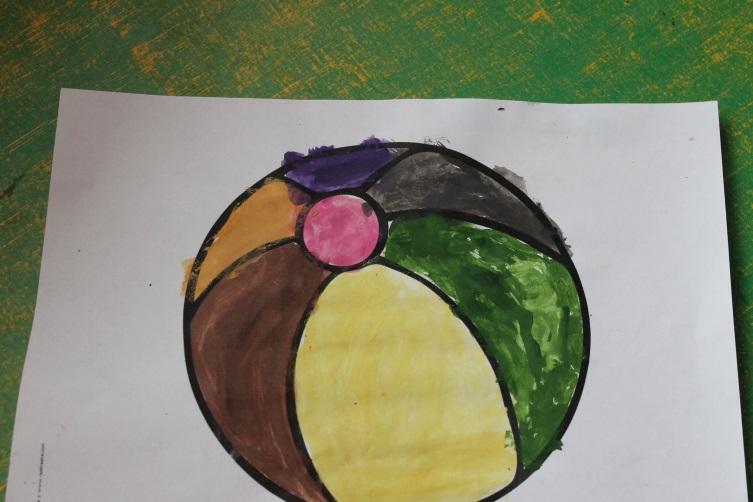 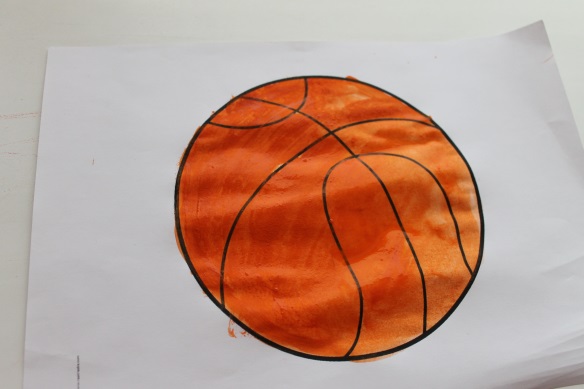 Раскрашивая картинки мы узнали 
 какие бывают мячи,
 из какого материала сделаны….
Муниципальное автономное учреждение дошкольного образования города Ялуторовска «Детский сад№8»
Материалы городского Креатив- фестиваля творческих и исследовательских проектов 
 «Надежда»
Направление: «Спорт».
«Мячи разные бывают, нам в здоровье помогают»

Участники проекта:
Воспитанники старшей 
логопедической группы
«Звездоград»

Руководитель проекта:
Безгодова Анна Сергеевна


г. Ялуторовск,2018